Human rights Article 30, 1.
Labyrinth
The task:
Get from the START box to the GOAL box following the four directions (up, down, right, left), but you cannot move diagonally. Each direction is represented by a different coloured ArTeC Blocks element. You can use these to find the solution, or you can use arrows in the squares at the bottom of the page to indicate the correct path. Pass through each marked square and collect the elements associated with the path title. 
Care:
- Avoid the field(s) containing the wrong element!
- In the case of  tracks which show some kind of process, correct order is important!
- In other cases there are several good solutions!
Right to education
Freedom of movement
Right to
 play
Right to rest nad leisure
Goal
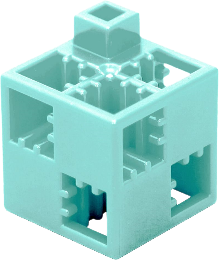 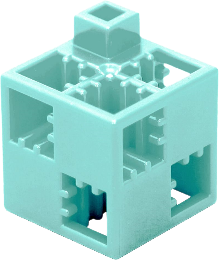 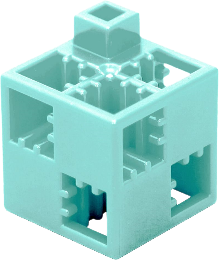 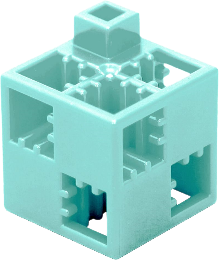 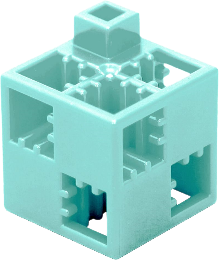 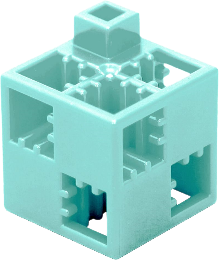 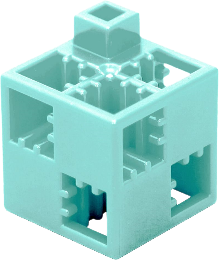 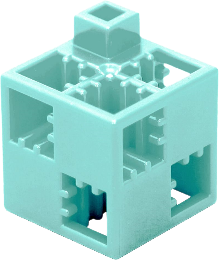 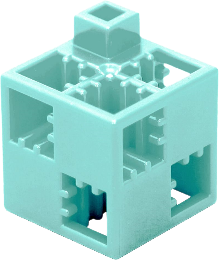 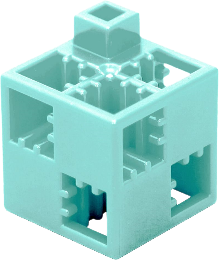 Copyright
 law
Up
The right
 to life
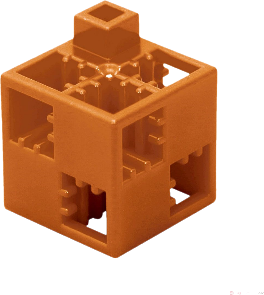 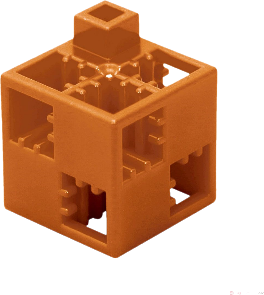 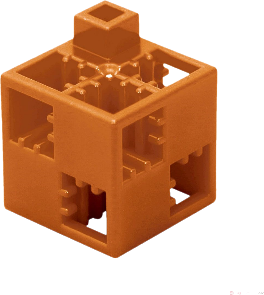 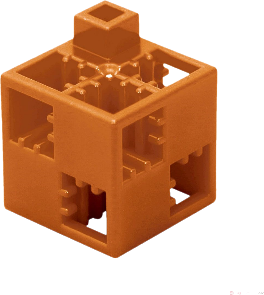 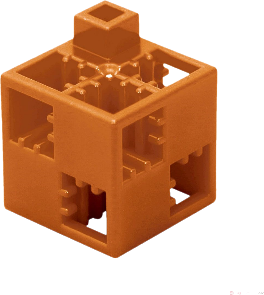 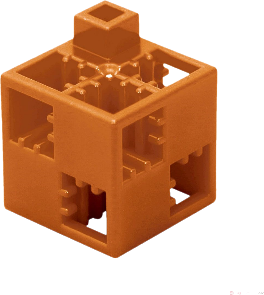 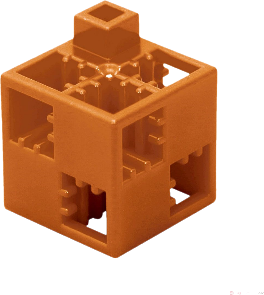 Duty
 to your community
Right to privacy
Down
Right to adequate information
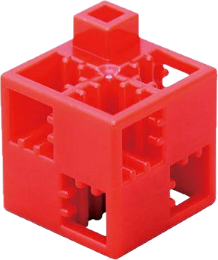 Start
Right
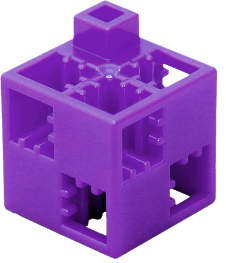 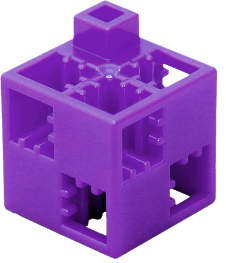 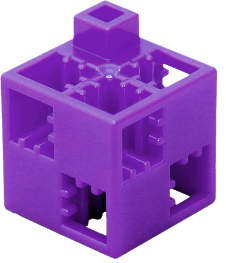 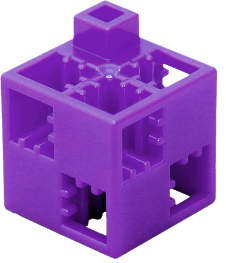 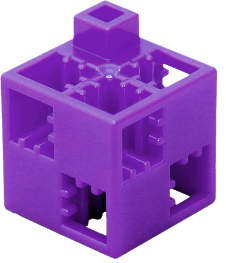 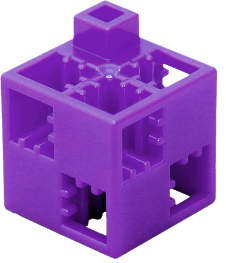 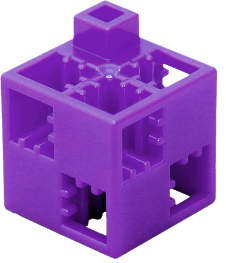 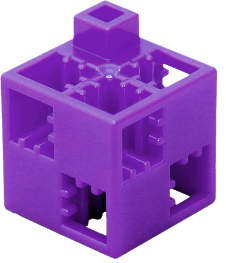 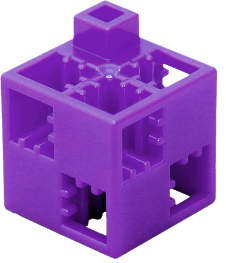 Left
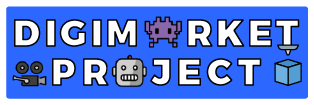 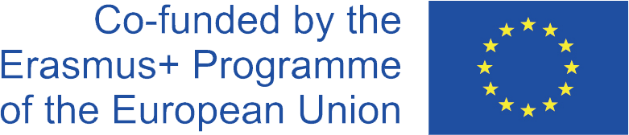 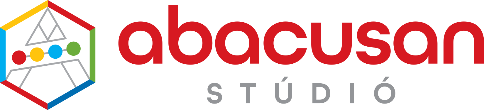 Human rights Article 30, 1. with error - solution
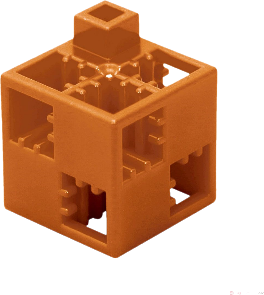 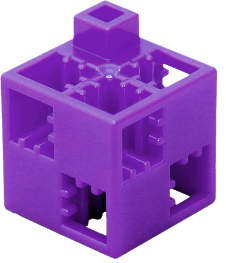 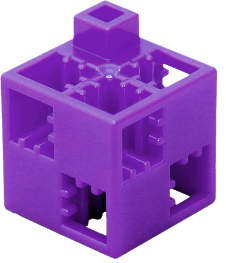 Right to education
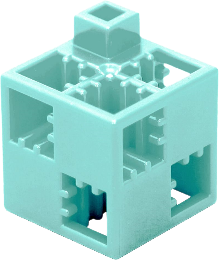 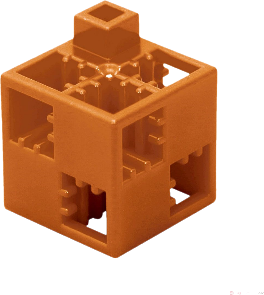 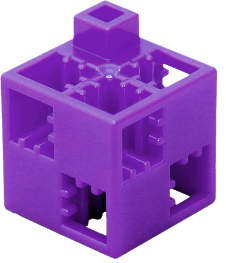 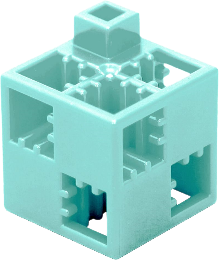 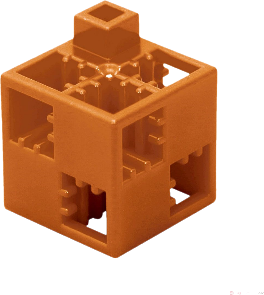 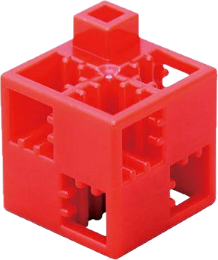 Freedom of movement
Right to
 play
Up
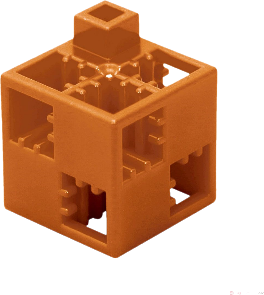 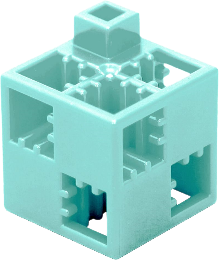 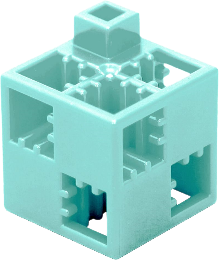 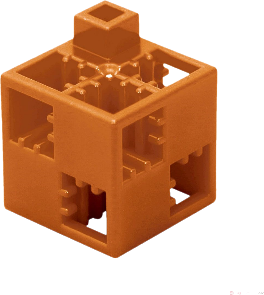 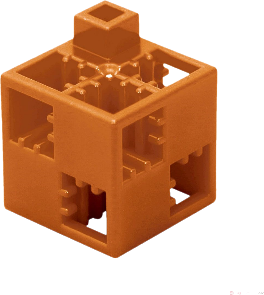 Right to rest nad leisure
Goal
Down
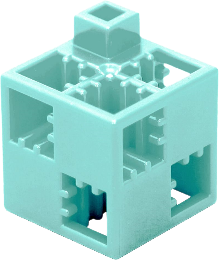 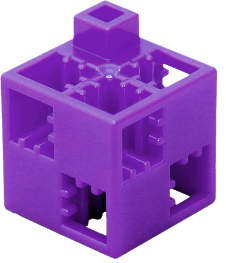 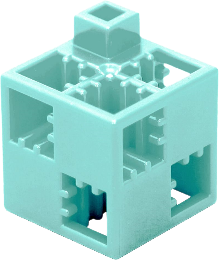 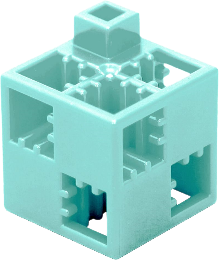 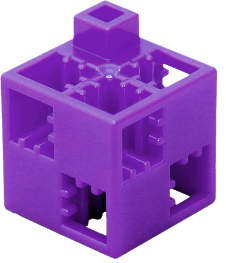 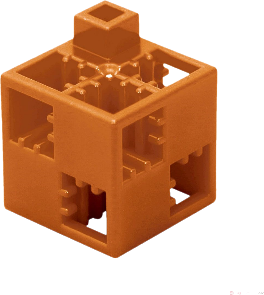 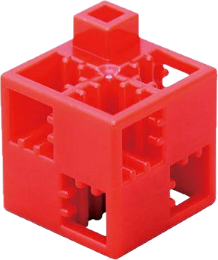 The right
 to life
Copyright law
Right
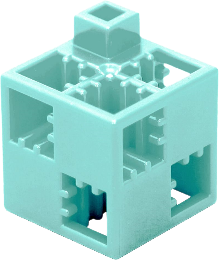 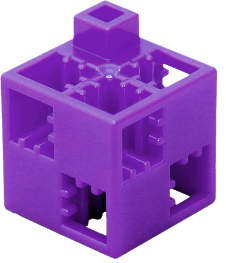 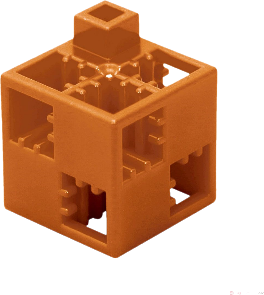 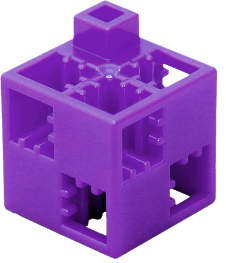 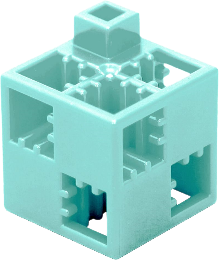 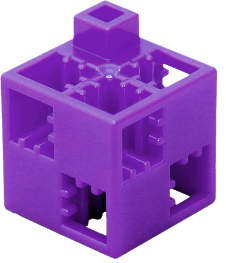 Duty 
to your community
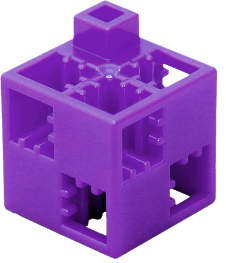 Right to privacy
Left
Right to adequate information
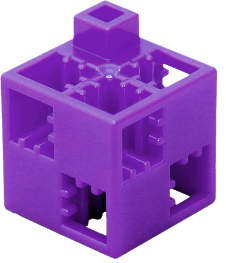 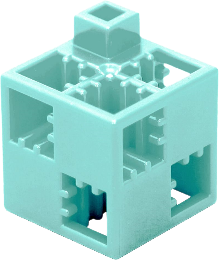 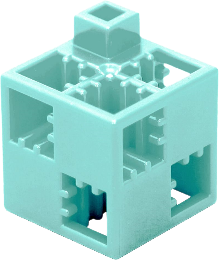 Start
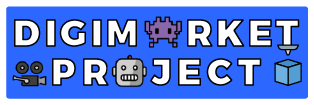 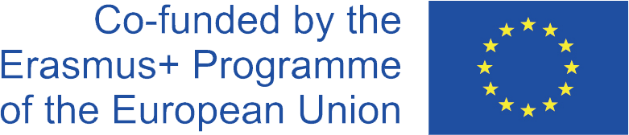 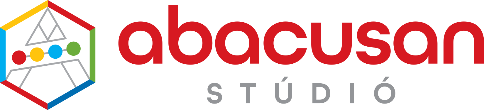 Citizens' rights 2.
Labyrinth
The task:
Get from the START box to the GOAL box following the four directions (up, down, right, left), but you cannot move diagonally. Each direction is represented by a different coloured ArTeC Blocks element. You can use these to find the solution, or you can use arrows in the squares at the bottom of the page to indicate the correct path. Pass through each marked square and collect the elements associated with the path title. 
Watch:
- Avoid the field(s) containing the wrong element!
- In the case of  tracks which show some kind of process, correct order is important!
- In other cases there are several good solutions!
Presumption of 
innocence
Goal
Protection of personal data
Right to a market economy
Speech
 and press freedom
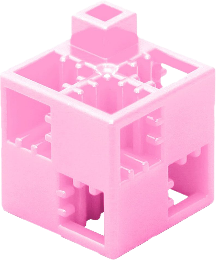 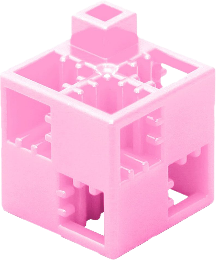 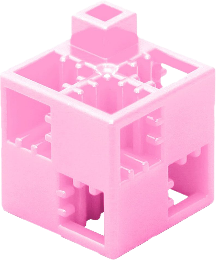 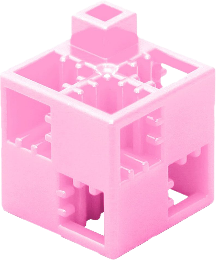 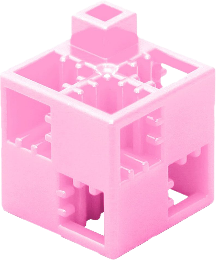 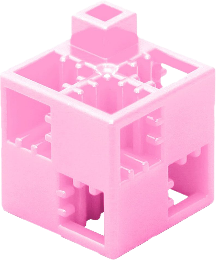 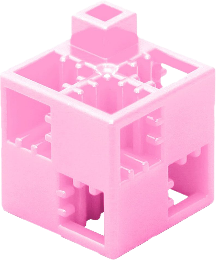 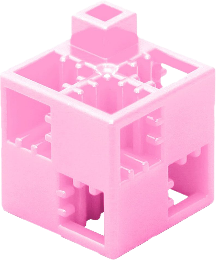 Preserving the 
integrity of your mail
Right to 
health
Up
Freedom of assembly and association
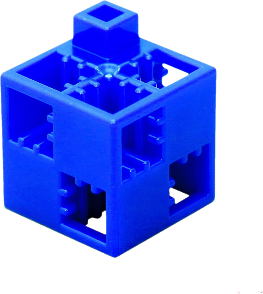 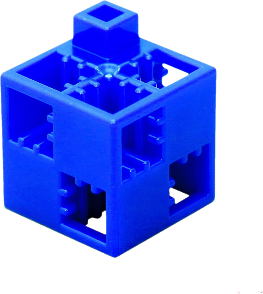 Freedom 
of religion and belief
Down
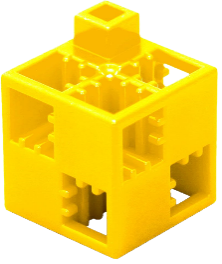 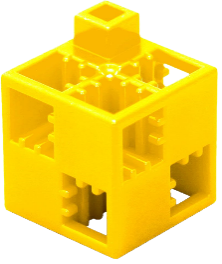 Right to democracy
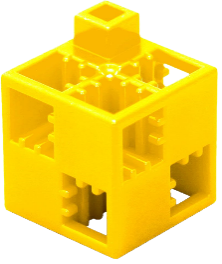 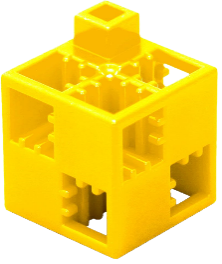 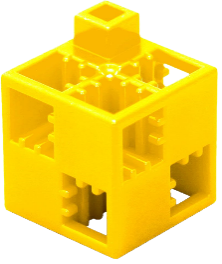 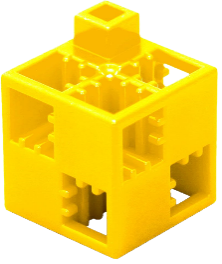 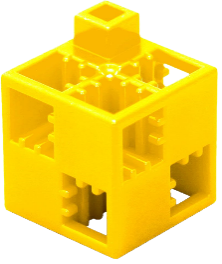 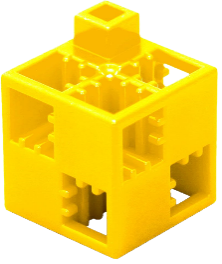 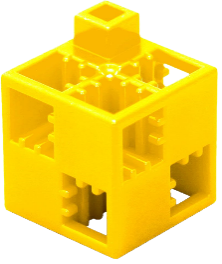 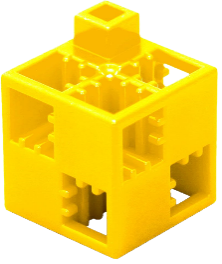 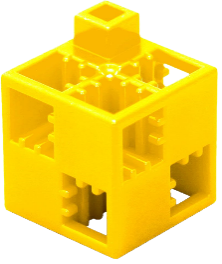 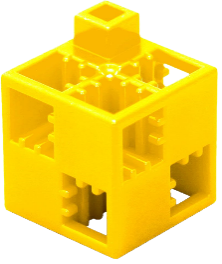 Start
Right
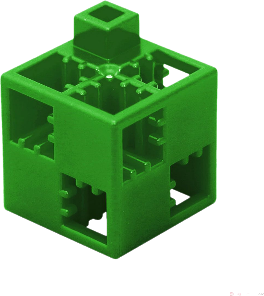 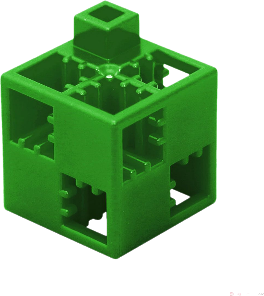 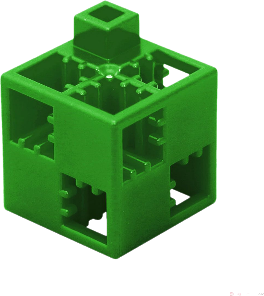 Left
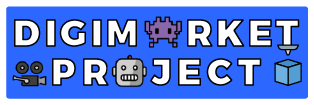 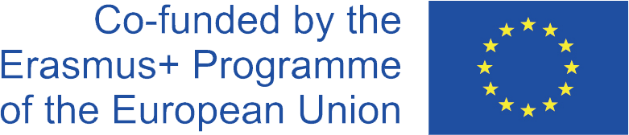 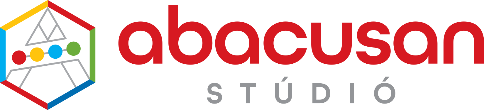 Citizens' rights 2. with error - solution
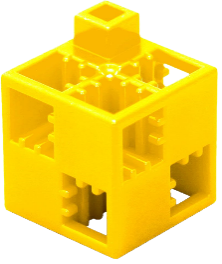 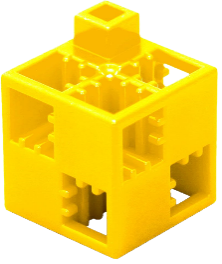 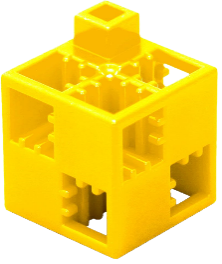 Presumption of 
innocence
Goal
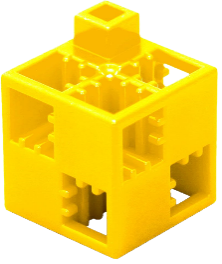 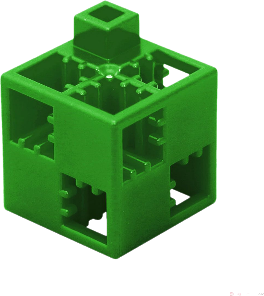 Protection of personal data
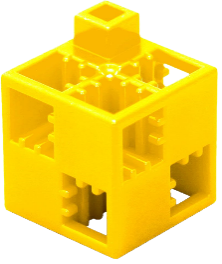 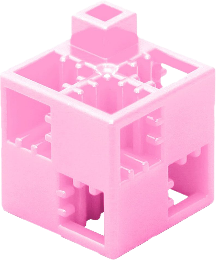 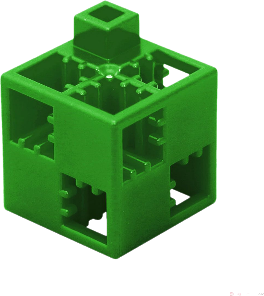 Right to a market economy
Speech
 and press freedom
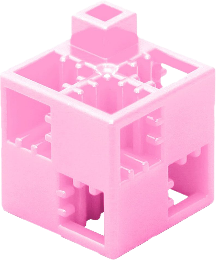 Up
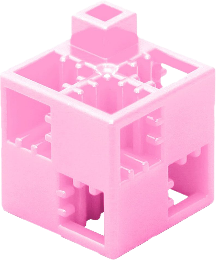 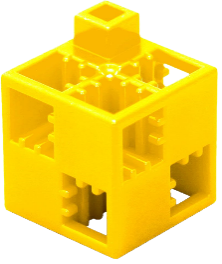 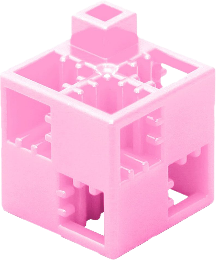 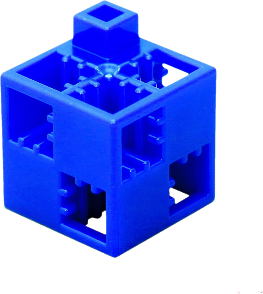 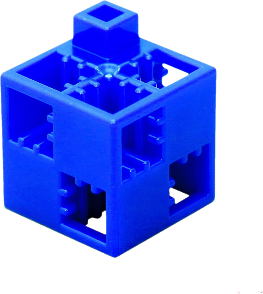 Down
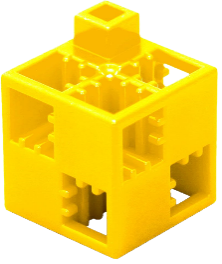 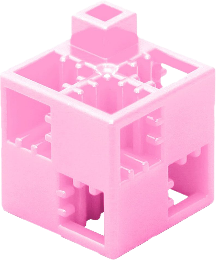 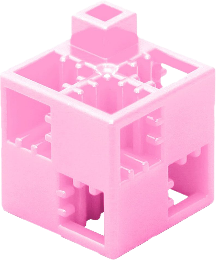 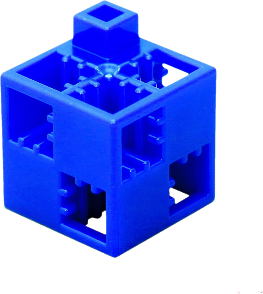 Preserving the 
integrity of your mail
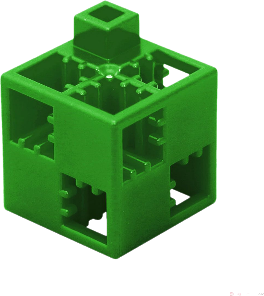 Right to 
health
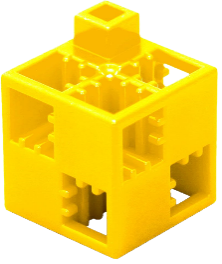 Right
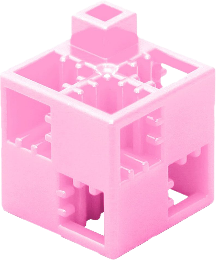 Freedom of assembly and association
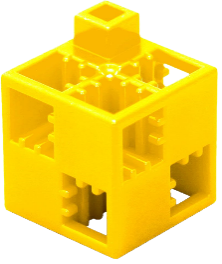 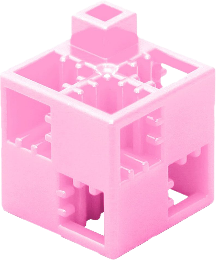 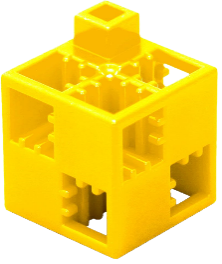 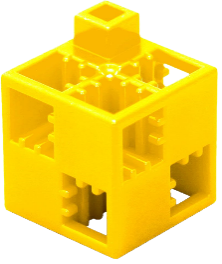 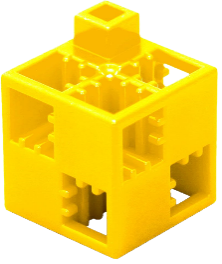 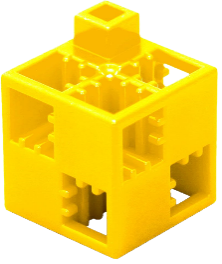 Freedom 
of religion and belief
Left
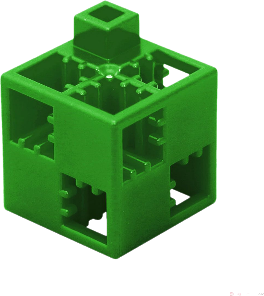 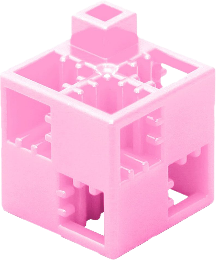 Right to democracy
Start
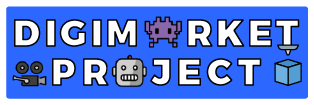 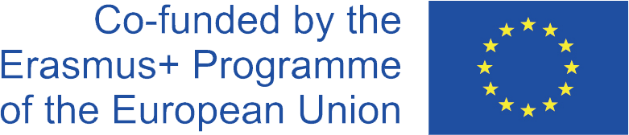 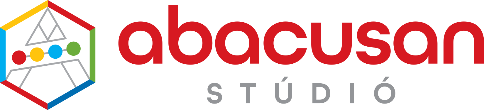 Democratic governance 3.
Labyrinth
The task:
Get from the START box to the GOAL box following the four directions (up, down, right, left), but you cannot move diagonally. Each direction is represented by a different coloured ArTeC Blocks element. You can use these to find the solution, or you can use arrows in the squares at the bottom of the page to indicate the correct path. Pass through each marked square and collect the elements associated with the path title. 
Watch:
- Avoid the field(s) containing the wrong element!
- In the case of  tracks which show some kind of process, correct order is important!
- In other cases there are several good solutions!
Market economy
3 separate branches 
of power
Goal
Presence
 of civil organisations
Start
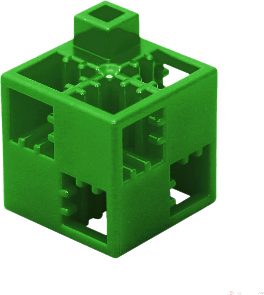 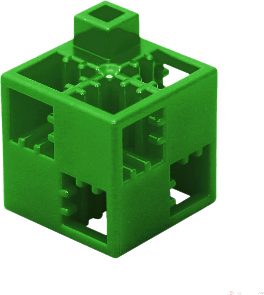 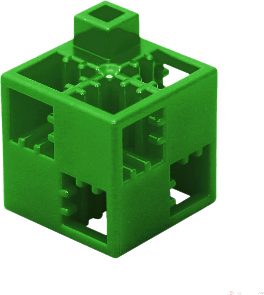 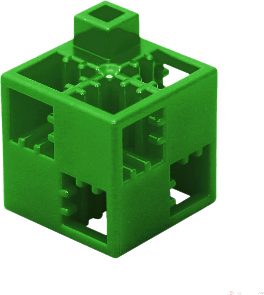 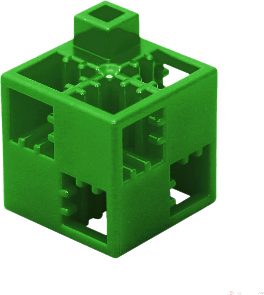 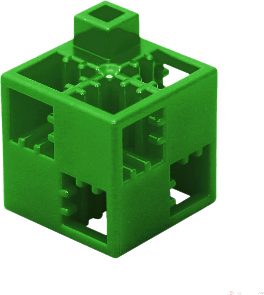 Free elections
Right of assembly
Up
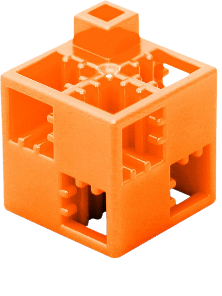 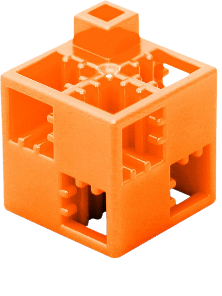 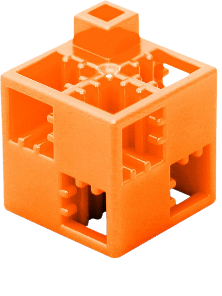 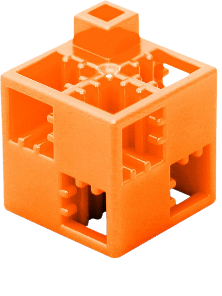 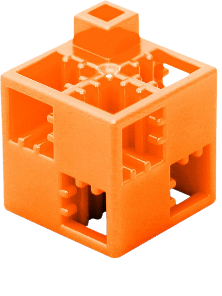 Democracy 
is a Latin word
Limited freedom of expression
One-party system
Down
Members are replacable
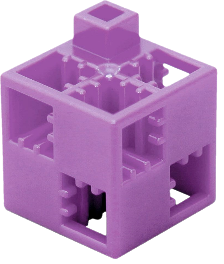 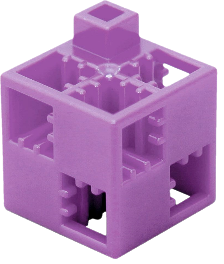 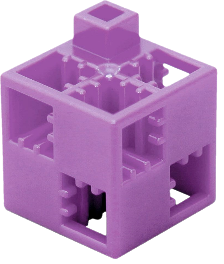 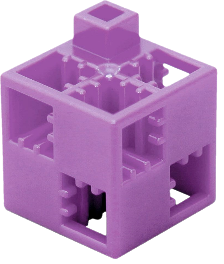 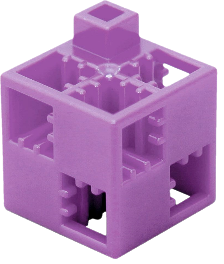 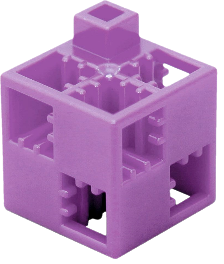 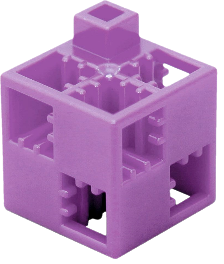 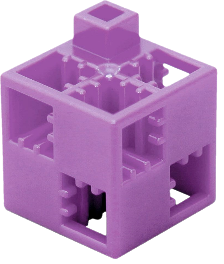 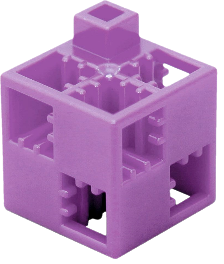 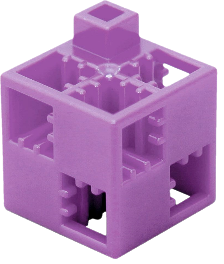 Local governments
Right
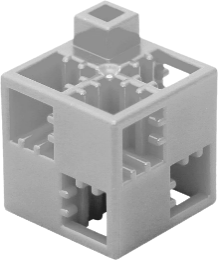 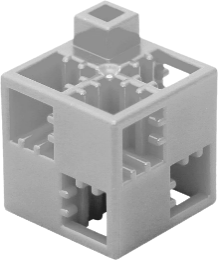 Left
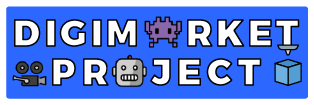 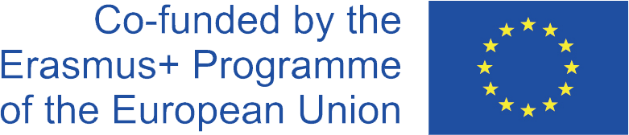 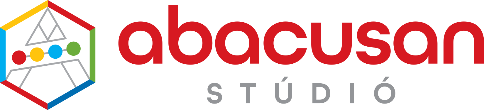 Democratic governance 3. with error - solution
Market economy
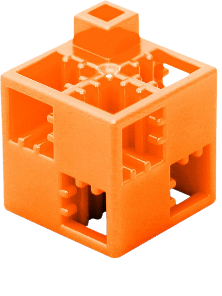 3 separate branches 
of power
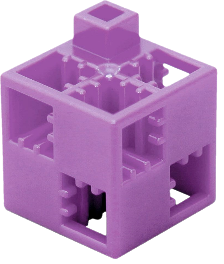 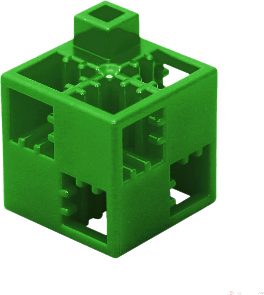 Goal
Up
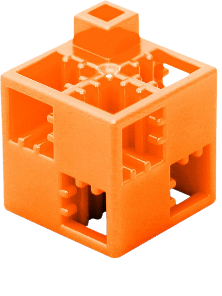 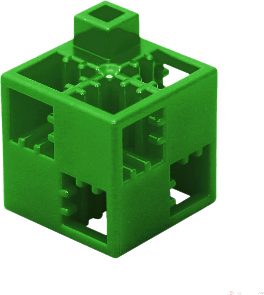 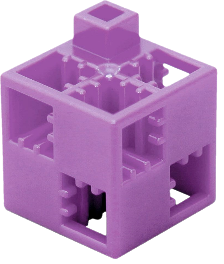 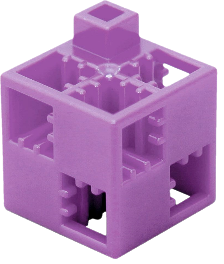 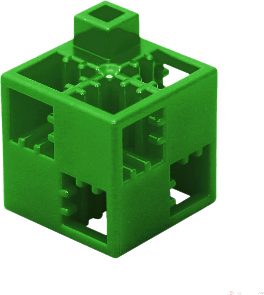 Presence 
of civil organisations
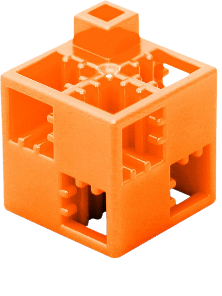 Start
Down
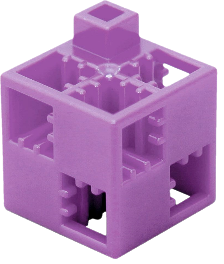 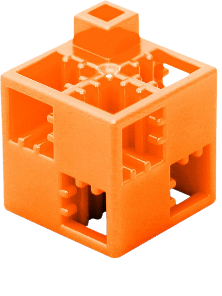 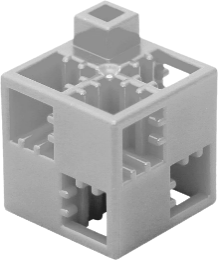 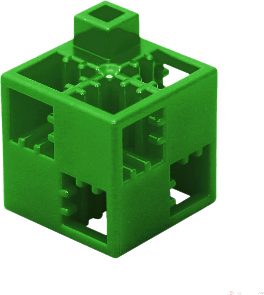 Right of assembly
Free elections
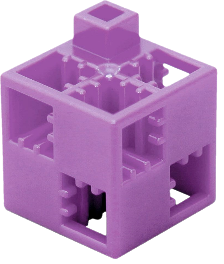 Right
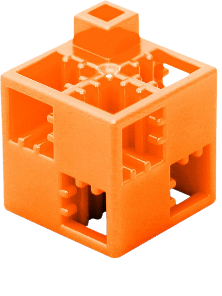 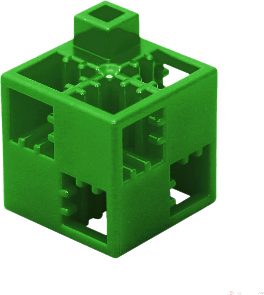 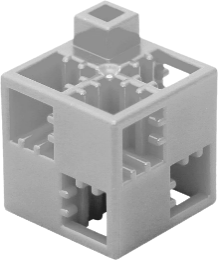 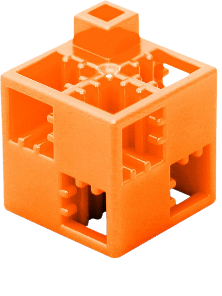 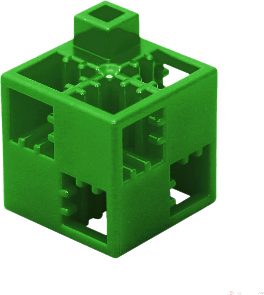 Limited freedom of expression
Democracy 
is a Latin word
One-party system
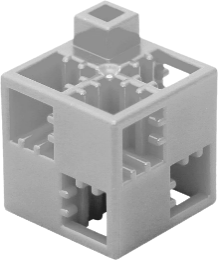 Left
Members are replacable
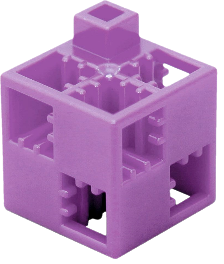 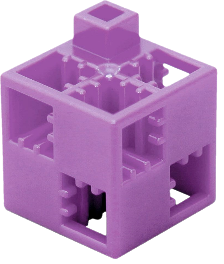 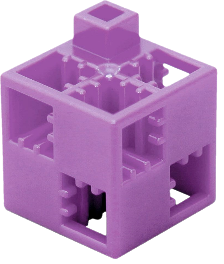 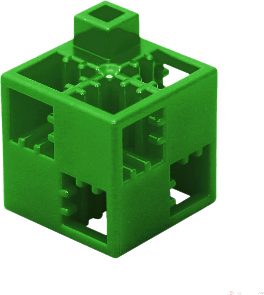 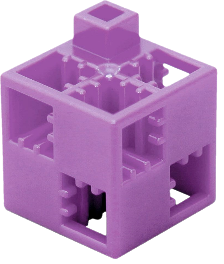 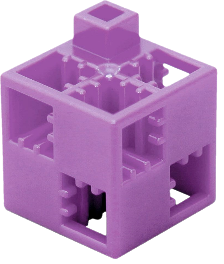 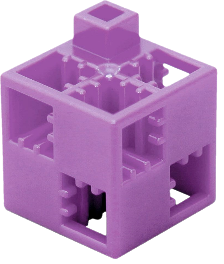 Local governments
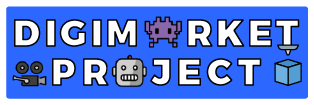 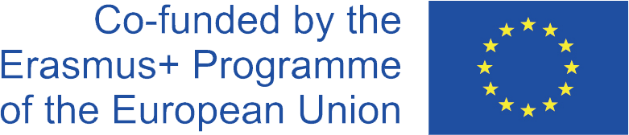 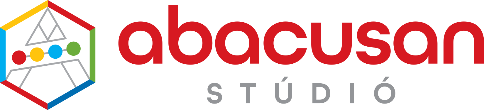 Characteristics of a state 4.
Labyrinth
The task:
Get from the START box to the GOAL box following the four directions (up, down, right, left), but you cannot move diagonally. Each direction is represented by a different coloured ArTeC Blocks element. You can use these to find the solution, or you can use arrows in the squares at the bottom of the page to indicate the correct path. Pass through each marked square and collect the elements associated with the path title. 
Watch:
- Avoid the field(s) containing the wrong element!
- In the case of  tracks which show some kind of process, correct order is important!
- In other cases there are several good solutions!
Geographical unit
Airspace 
not part of 
the state
Presence of civil organisations
Territorial unit
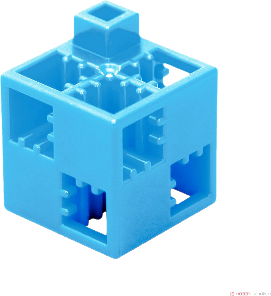 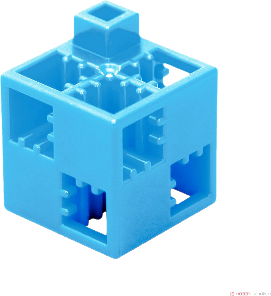 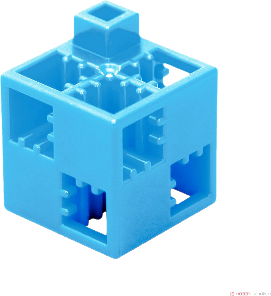 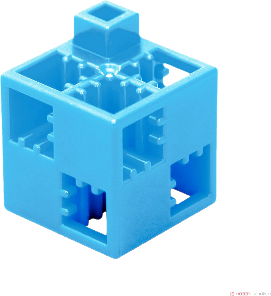 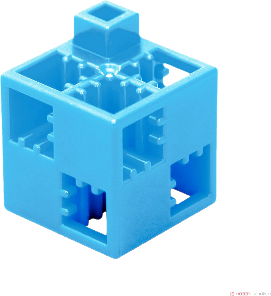 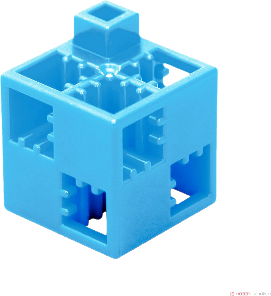 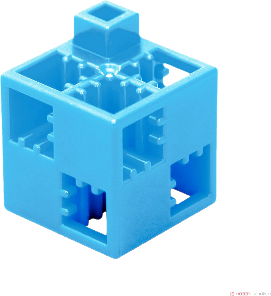 Surrounded by 
a border
Internationally recognised
Up
Goal
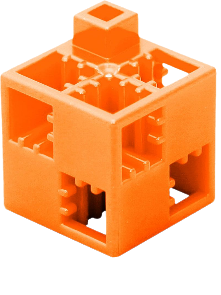 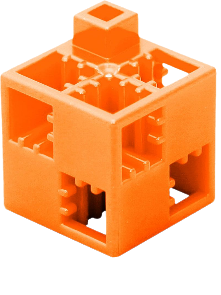 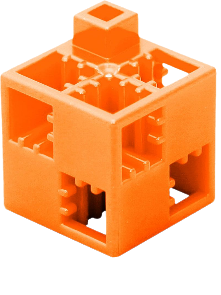 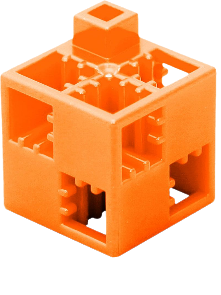 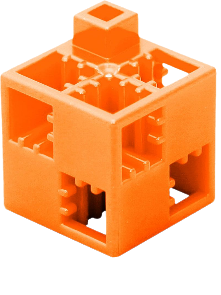 Can border 
up to 6 countries
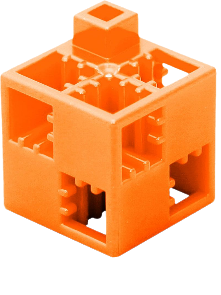 Down
Start
A
community 
of people living in
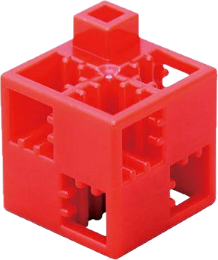 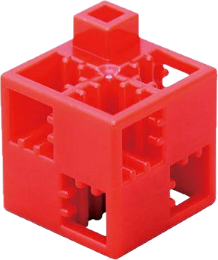 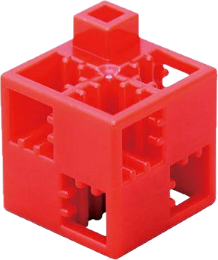 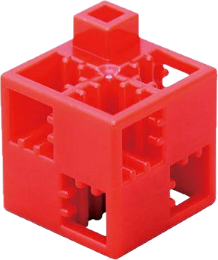 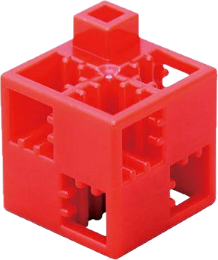 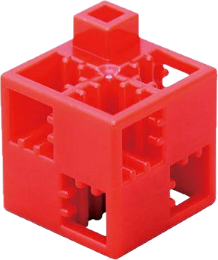 Politcally independent
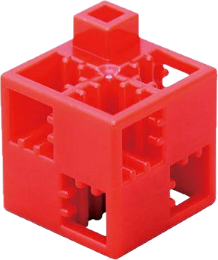 Right
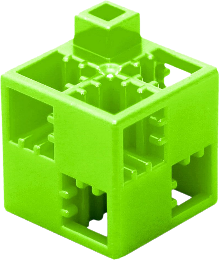 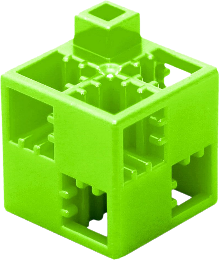 Left
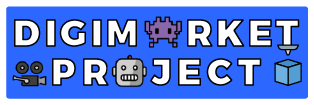 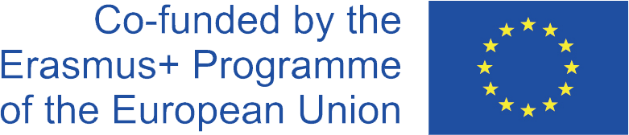 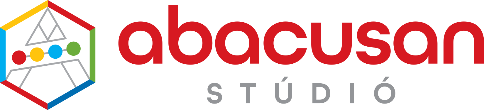 Characteristics of a state 4. with error - solution
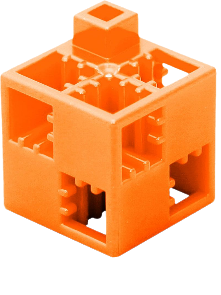 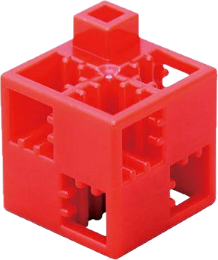 Geographical unit
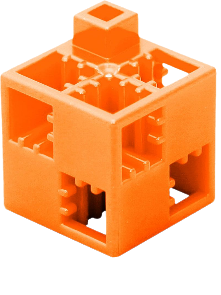 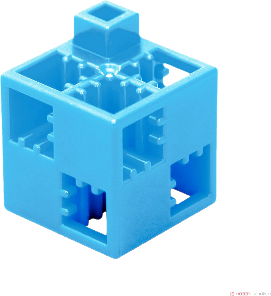 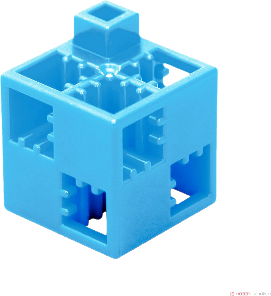 Airspace 
not part of the state
Presence of civil organisations
Up
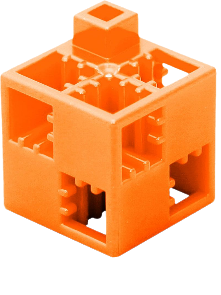 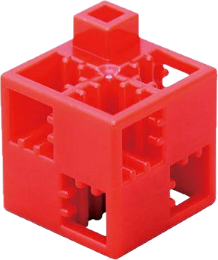 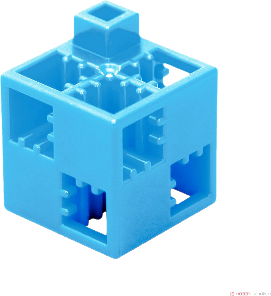 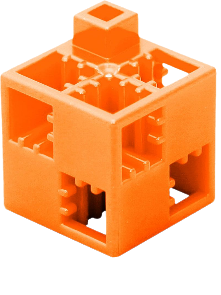 Territorial unit
Down
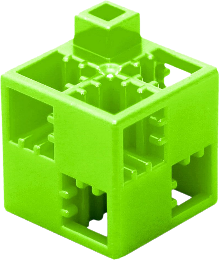 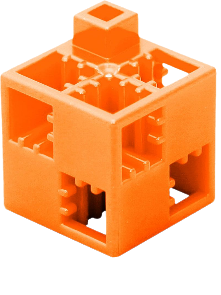 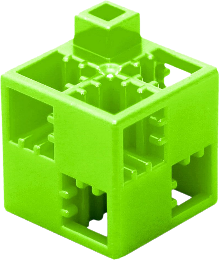 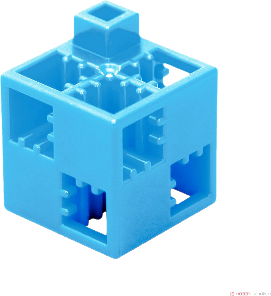 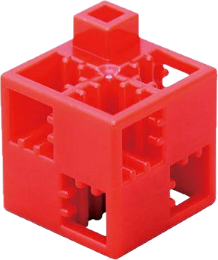 Surrounded by 
a border
Internationally recognised
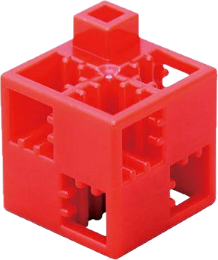 Goal
Right
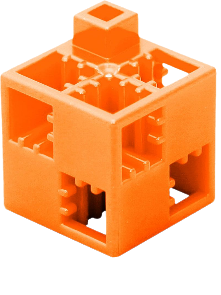 Can 
border 
up to 6 countries
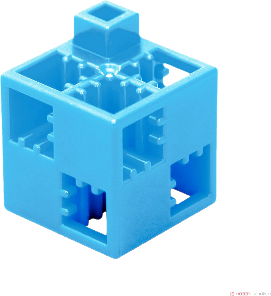 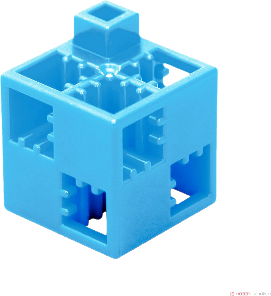 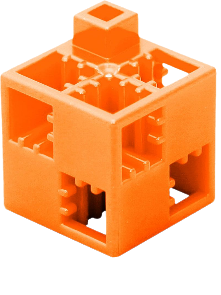 Start
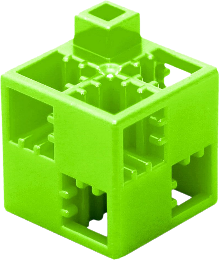 Left
A
 community of people living in
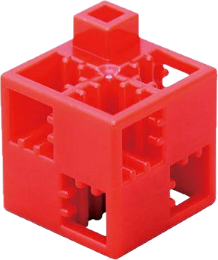 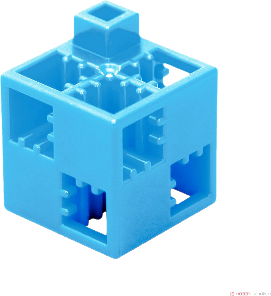 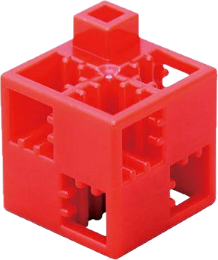 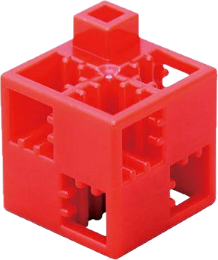 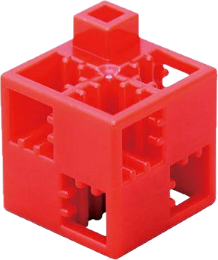 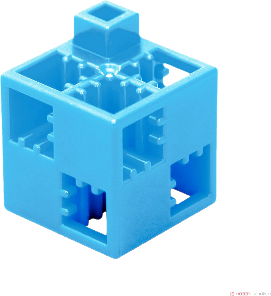 Politcally independent
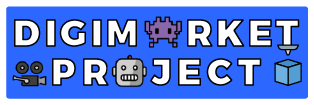 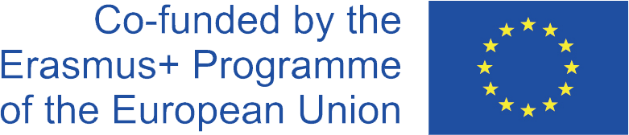 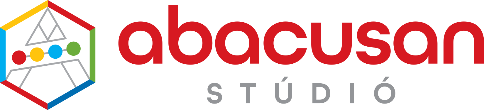 Geographical discoveries 1450 - 1650
Labyrinth
The task:
Get from the START box to the GOAL box following the four directions (up, down, right, left), but you cannot move diagonally. Each direction is represented by a different coloured ArTeC Blocks element. You can use these to find the solution, or you can use arrows in the squares at the bottom of the page to indicate the correct path. Pass through each marked square and collect the elements associated with the path title. 
Watch:
- Avoid the field(s) containing the wrong element!
- In the case of  tracks which show some kind of process, correct order is important!
- In other cases there are several good solutions!
The empire 
of Charles
 V is divided 
Into
 two parts
The Ottoman Empire occupies Byzantium
Bartolomeu Dias 
bypasses
 the Cape 
of Good Hope
Start
Goal
Francisco Pizarro
conquers
the Inca
Empire
Cristoforo Colombo discovers America
Vasco de Gamma circumnavigates Africa
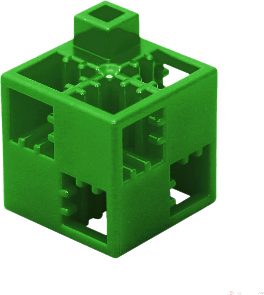 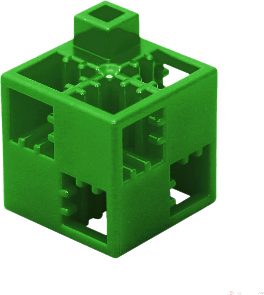 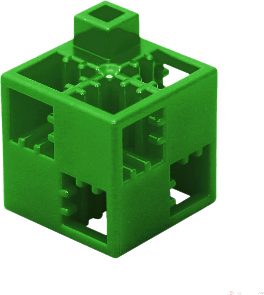 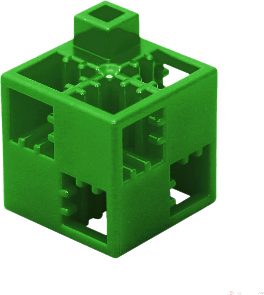 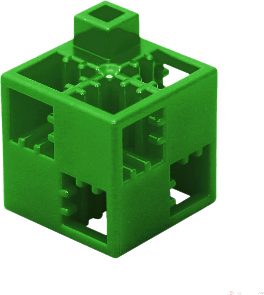 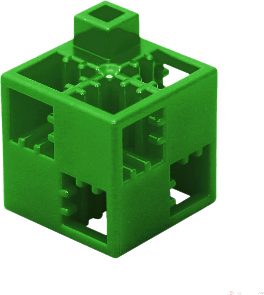 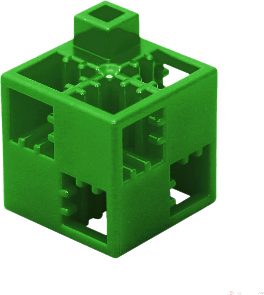 Up
Magellan 
goes on a journey 
around 
the Earth
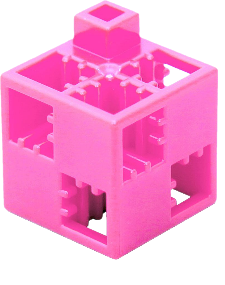 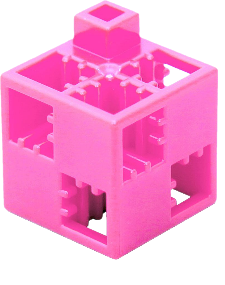 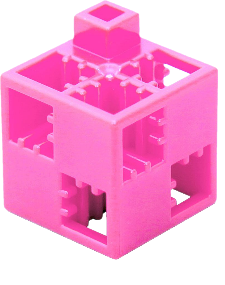 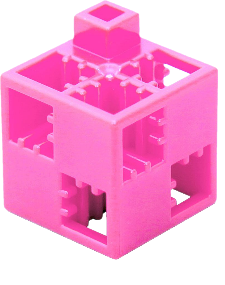 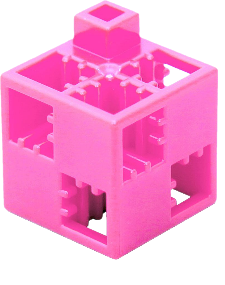 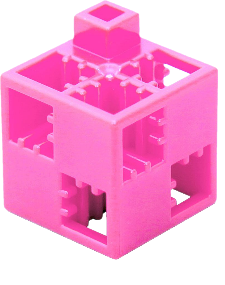 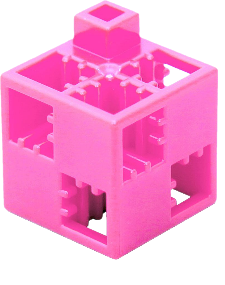 Treaty of Tordesillas
Down
Cortez 
conquers
the Aztec
Empire
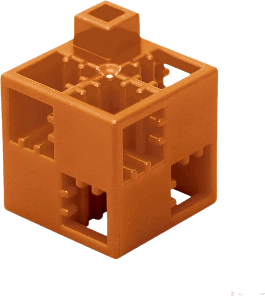 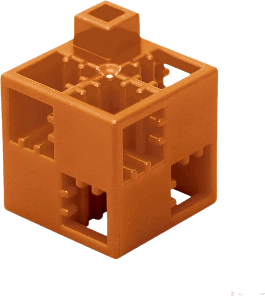 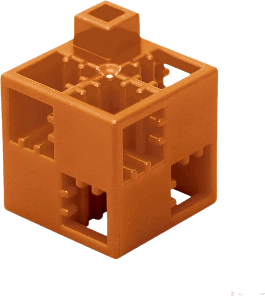 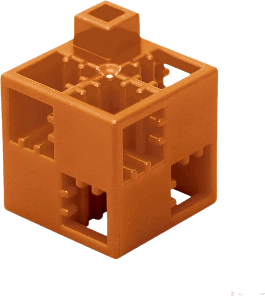 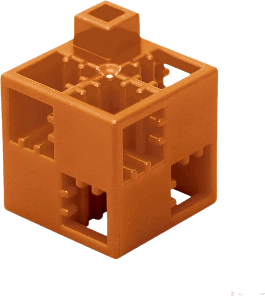 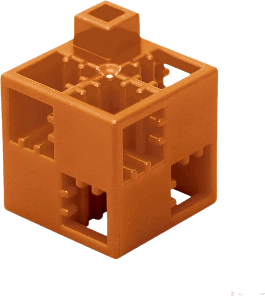 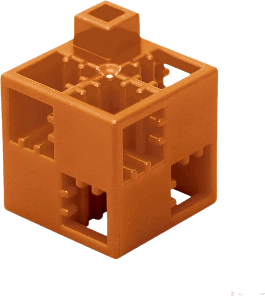 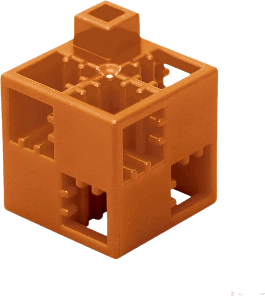 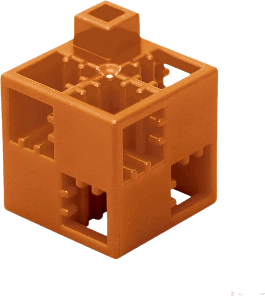 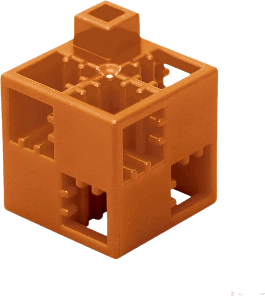 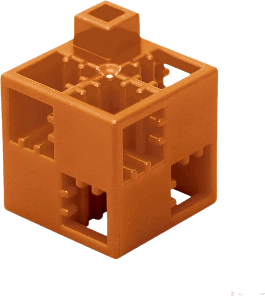 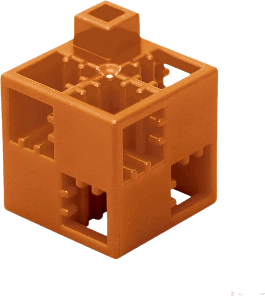 Right
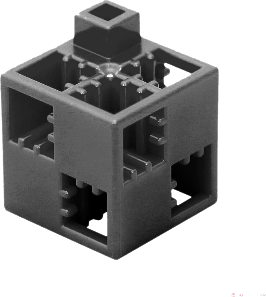 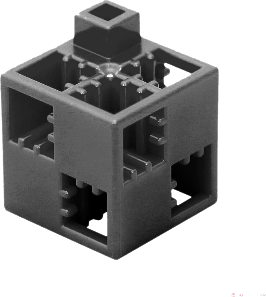 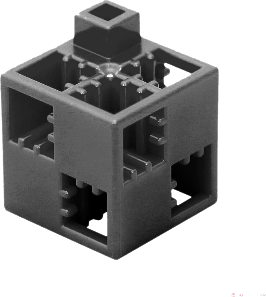 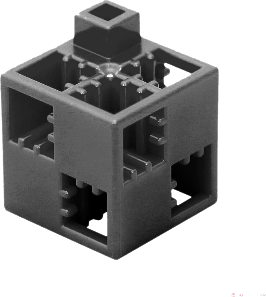 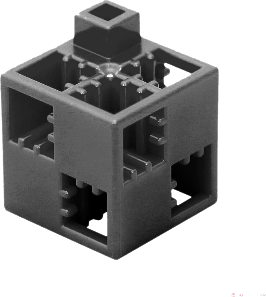 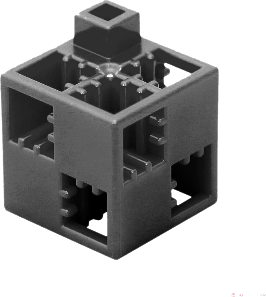 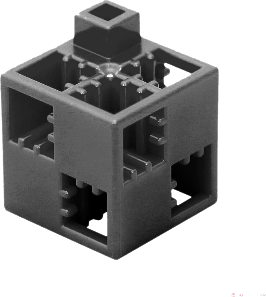 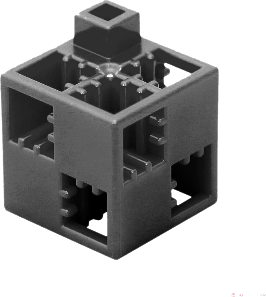 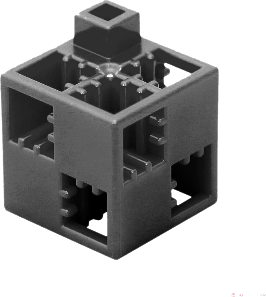 Left
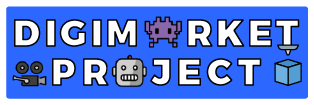 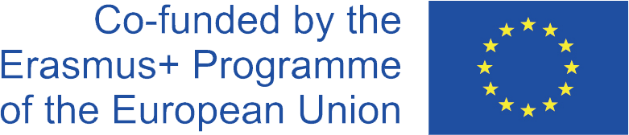 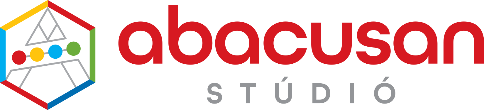 Geographical discoveries 1450 - 1650 - solution
The empire 
of Charles
 V is divided 
Into
 two parts
The Ottoman Empire occupies Byzantium
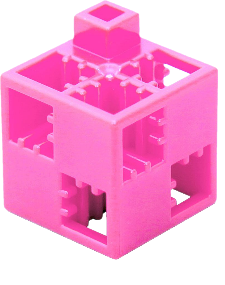 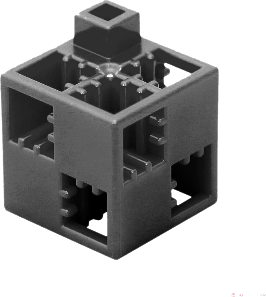 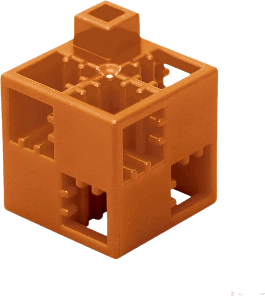 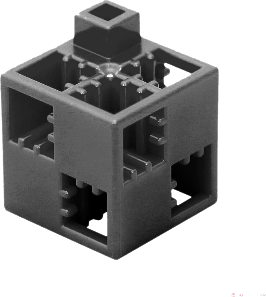 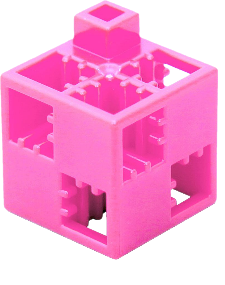 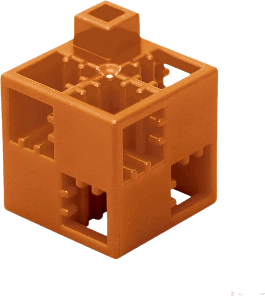 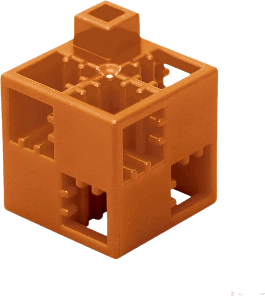 Bartolomeu Dias 
bypasses 
the Cape of 
Good Hope
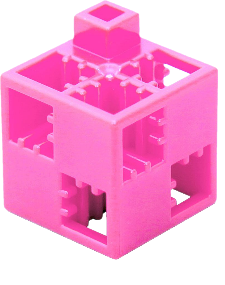 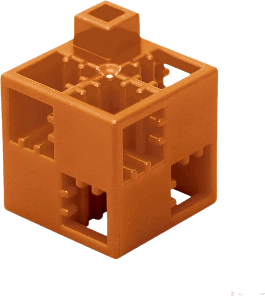 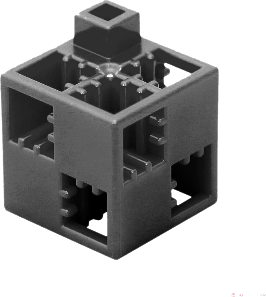 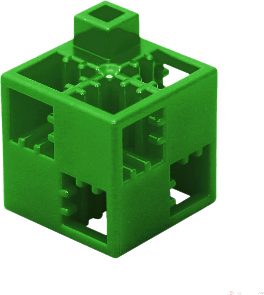 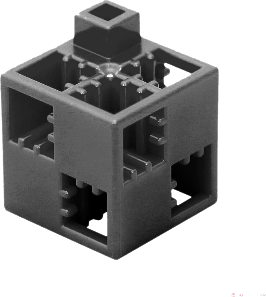 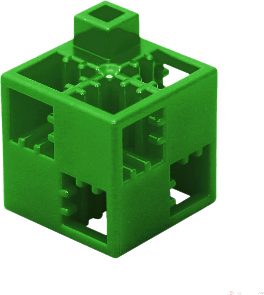 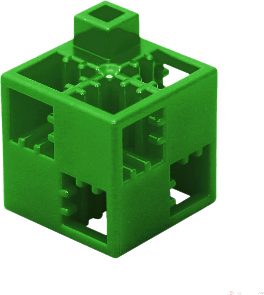 Up
Start
Goal
Francisco Pizarro
conquers
the Inca
Empire
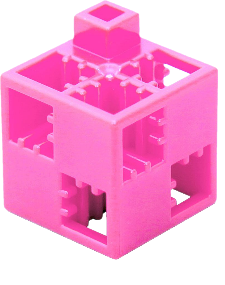 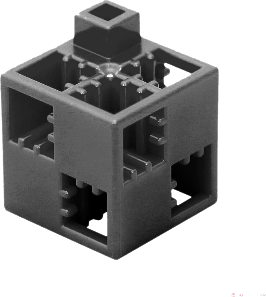 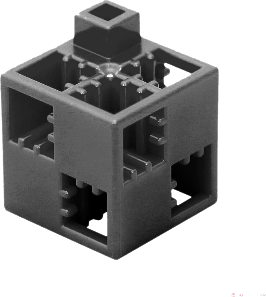 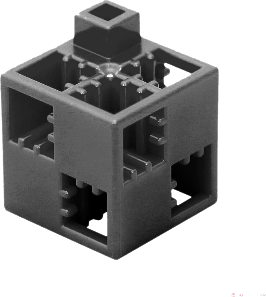 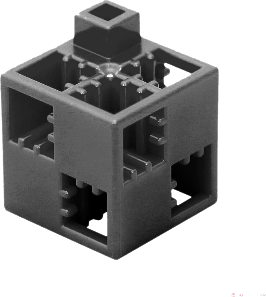 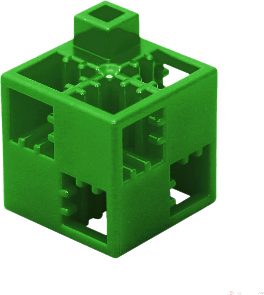 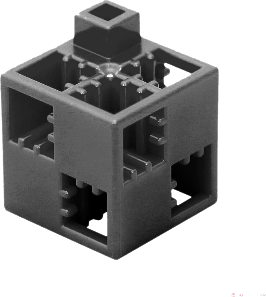 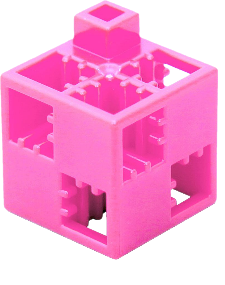 Down
Vasco de Gamma circumnavigates Africa
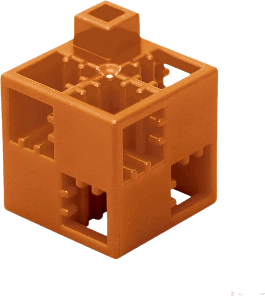 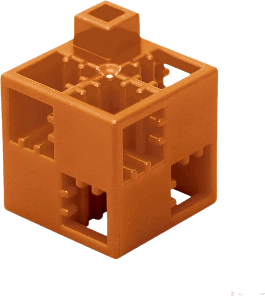 Cristoforo Colombo discovers America
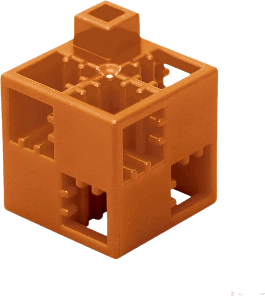 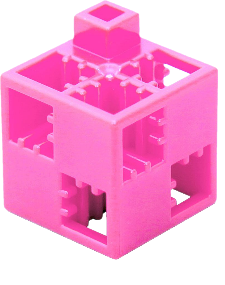 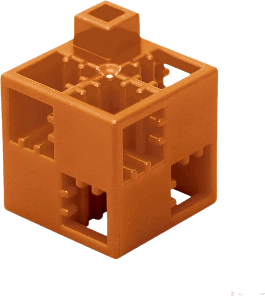 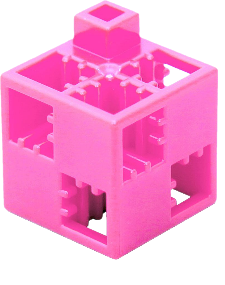 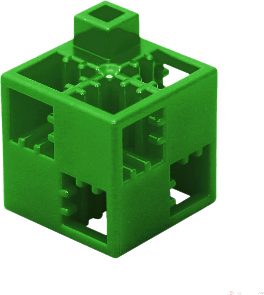 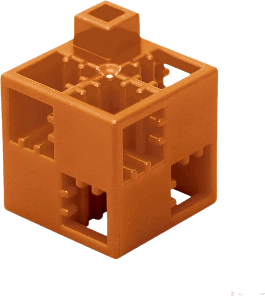 Right
Magellan goes on a journey around the Earth
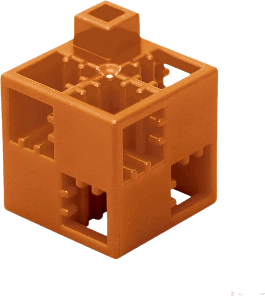 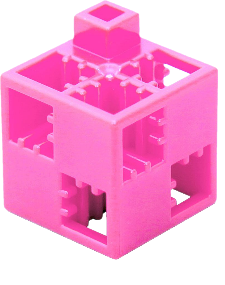 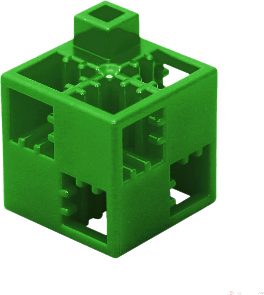 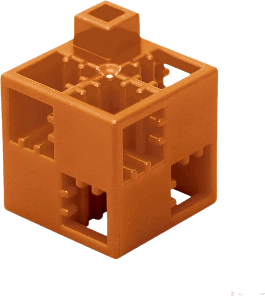 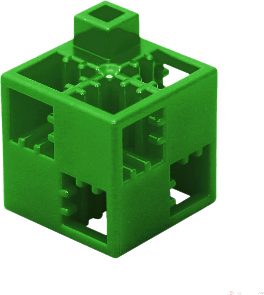 Treaty of Tordesillas
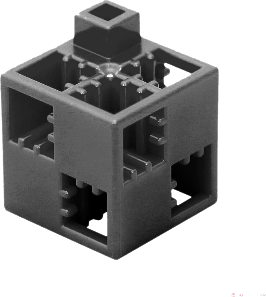 Left
Cortez 
conquers
the Aztec
Empire
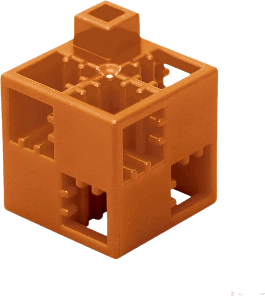 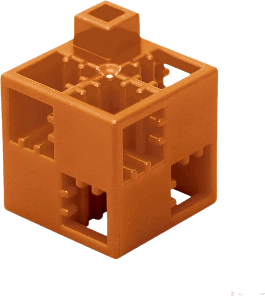 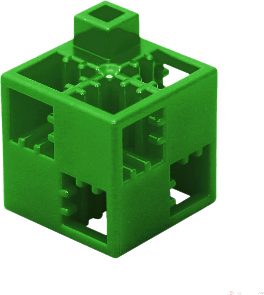 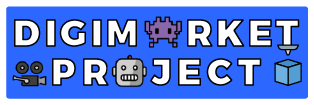 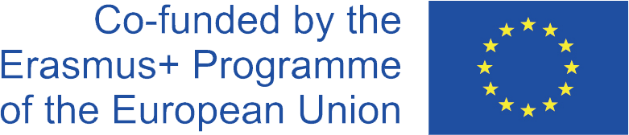 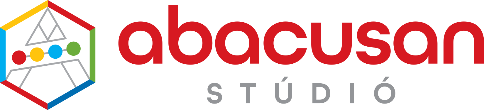 Birth of nation-states 6.
Labyrinth
The task:
Get from the START box to the GOAL box following the four directions (up, down, right, left), but you cannot move diagonally. Each direction is represented by a different coloured ArTeC Blocks element. You can use these to find the solution, or you can use arrows in the squares at the bottom of the page to indicate the correct path. Pass through each marked square and collect the elements associated with the path title. 
Watch:
- Avoid the field(s) containing the wrong element!
- In the case of  tracks which show some kind of process, correct order is important!
- In other cases there are several good solutions!
The creation of the
 German customs union
Suffragette movement 
in Britain
Start
Goal
German Empire introduces compulsory social insurance
Battle of Sedan
Spring of Nations
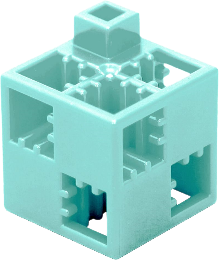 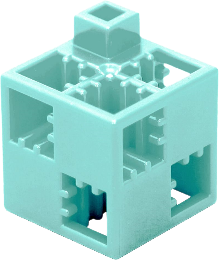 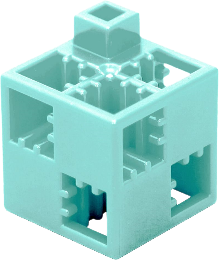 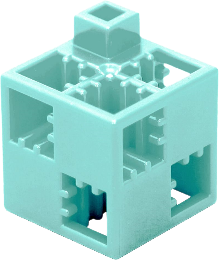 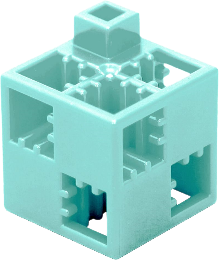 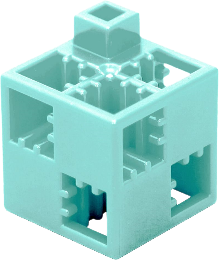 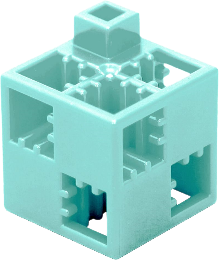 Declaration of the German Empire
Up
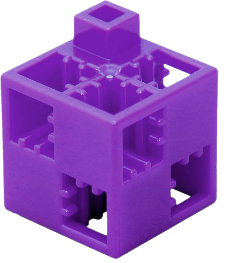 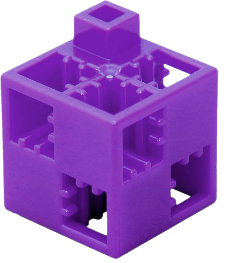 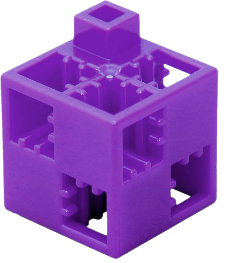 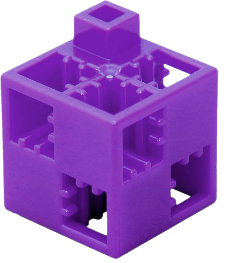 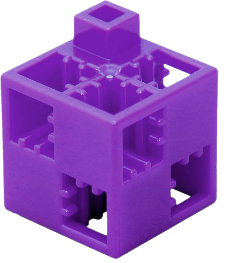 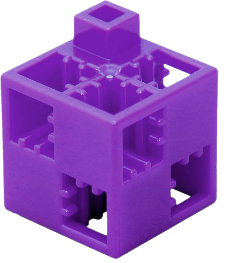 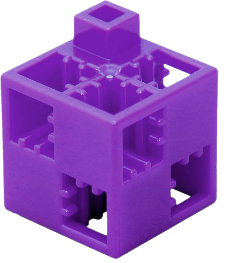 The Kingdom
 of Italy occupies Venice
Battle of Solferino
Down
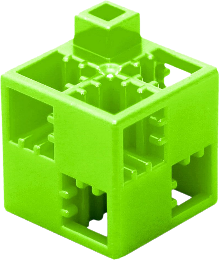 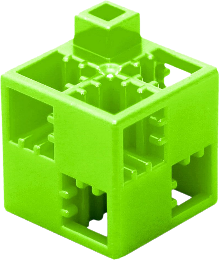 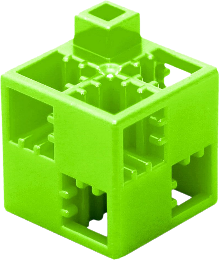 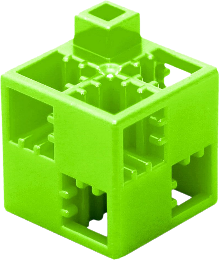 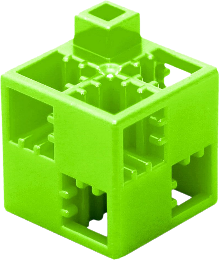 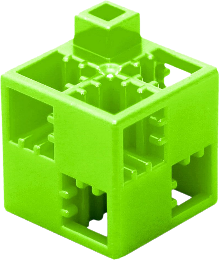 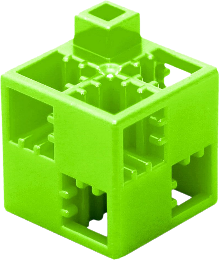 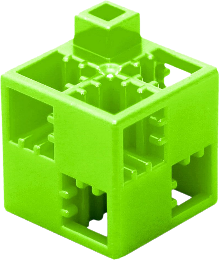 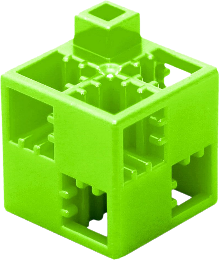 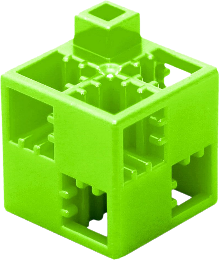 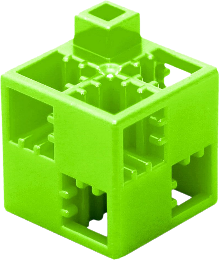 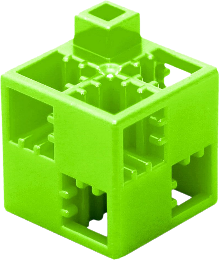 Garibaldi's crusade
Right
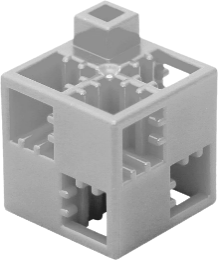 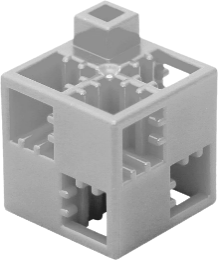 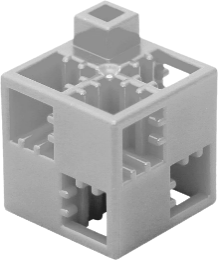 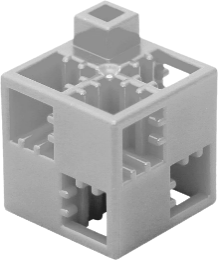 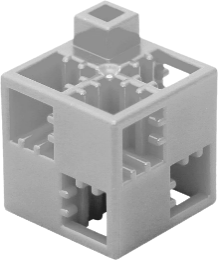 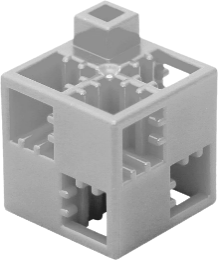 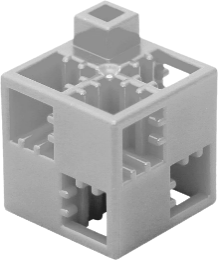 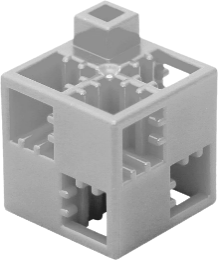 Left
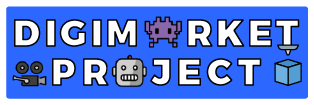 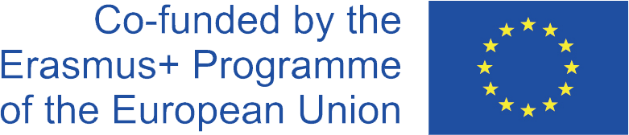 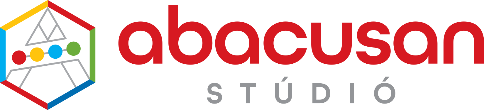 Birth of nation-states 6. - solution
The creation of the
 german customs union
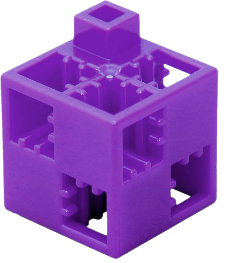 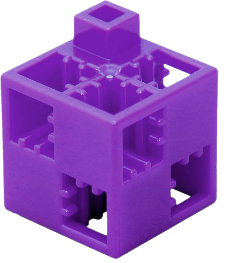 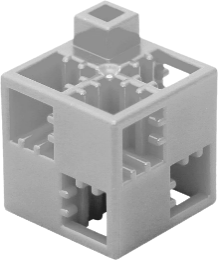 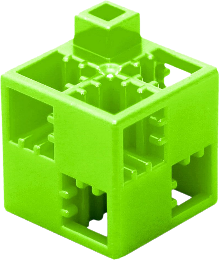 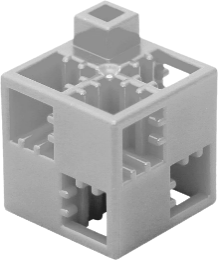 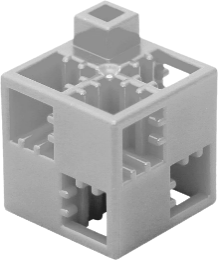 Suffragette movement in Britain
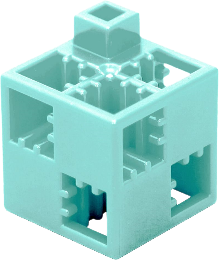 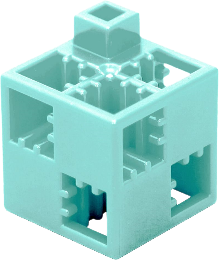 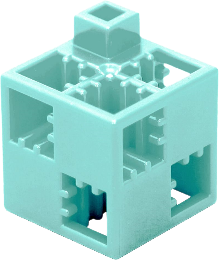 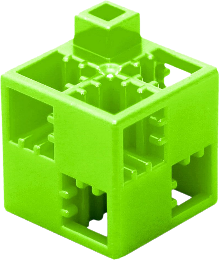 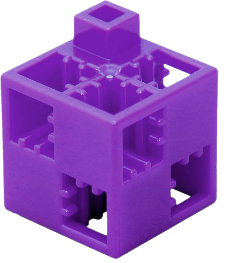 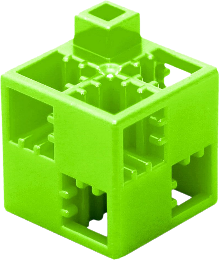 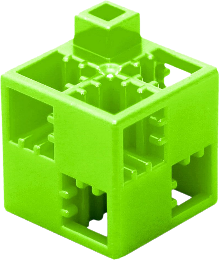 Up
Goal
Start
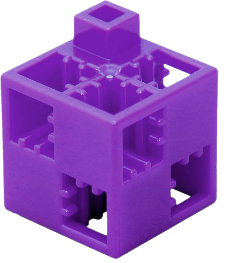 German Empire introduces compulsory social insurance
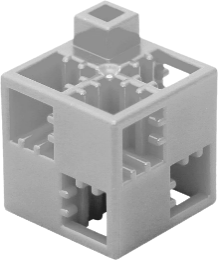 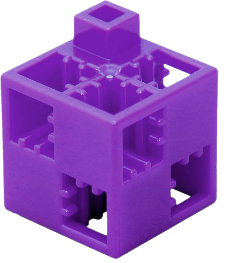 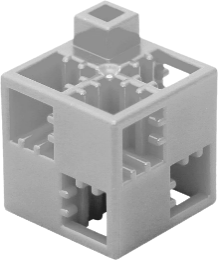 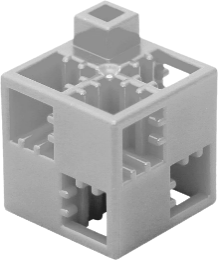 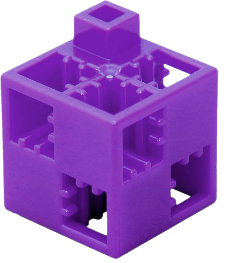 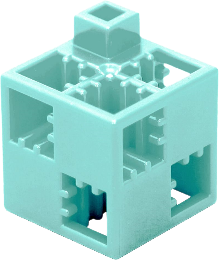 Spring of Nations
Battle of Sedan
Down
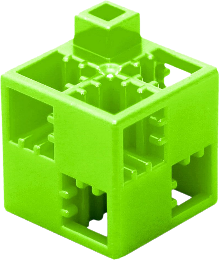 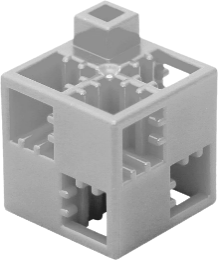 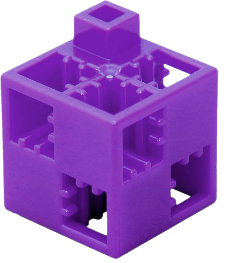 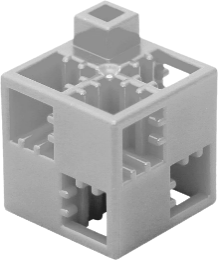 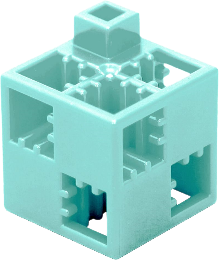 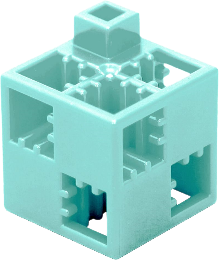 Declaration of the German Empire
Right
The Kingdom of Italy occupies Venice
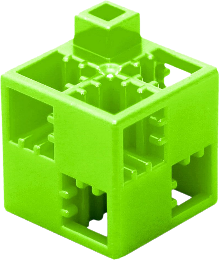 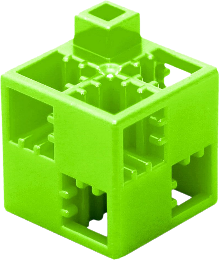 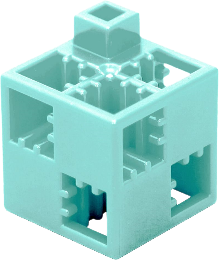 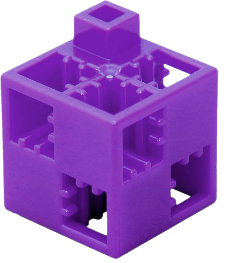 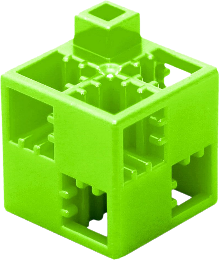 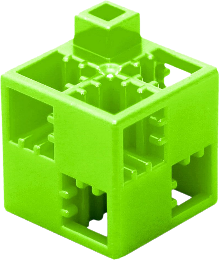 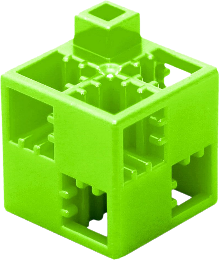 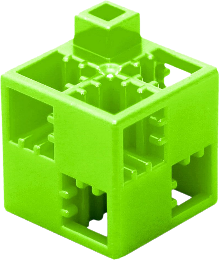 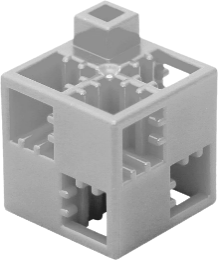 Battle of Solferino
Left
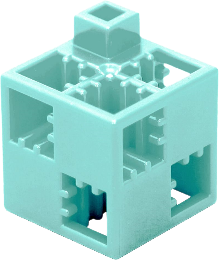 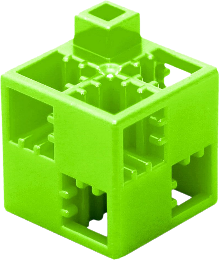 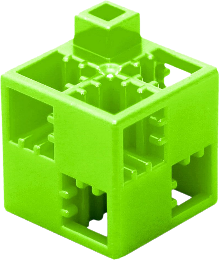 Garibaldi's crusade
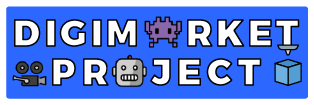 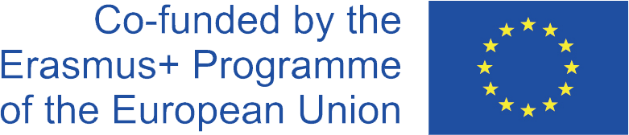 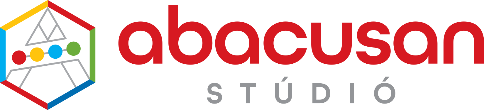 Structural similarities between animal and plant cells 7.
Labyrinth
The task:
Get from the START box to the GOAL box following the four directions (up, down, right, left), but you cannot move diagonally. Each direction is represented by a different coloured ArTeC Blocks element. You can use these to find the solution, or you can use arrows in the squares at the bottom of the page to indicate the correct path. Pass through each marked square and collect the elements associated with the path title. 
Watch:
- Avoid the field(s) containing the wrong element!
- In the case of  tracks which show some kind of process, correct order is important!
- In other cases there are several good solutions!
Endoplasmic reticulum network
Cell
membran
Cell wall
Goal
Start
Liposome
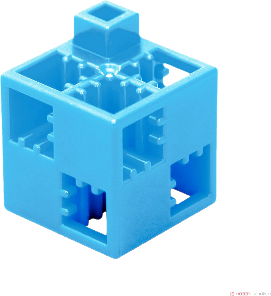 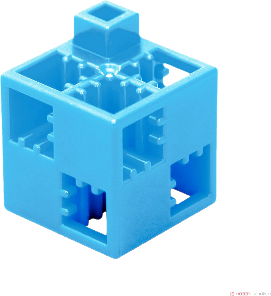 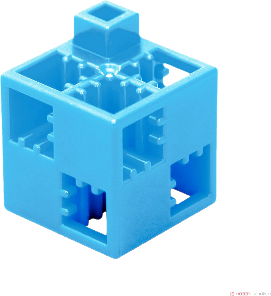 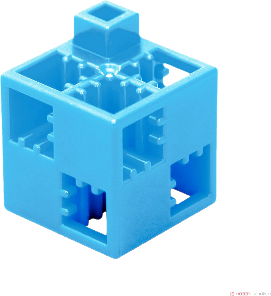 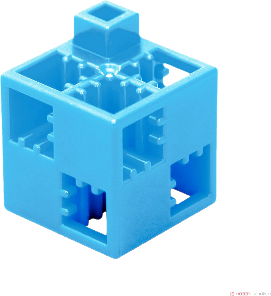 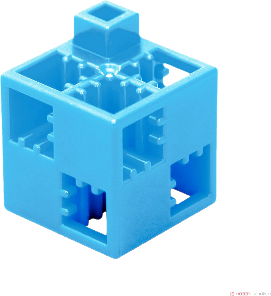 Golgi
apparatus
Up
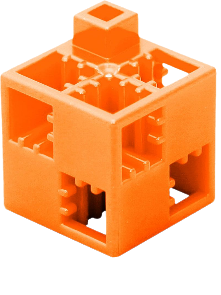 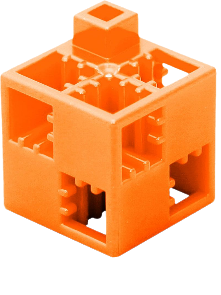 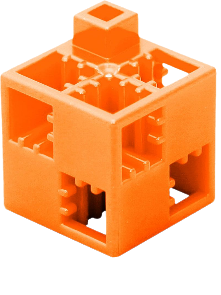 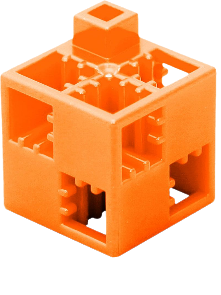 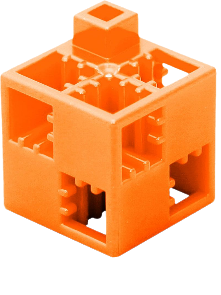 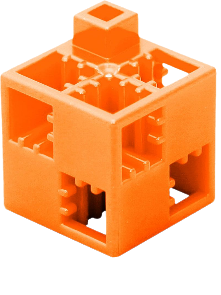 Down
Mitochondria
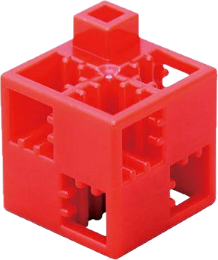 Cell 
nucleus
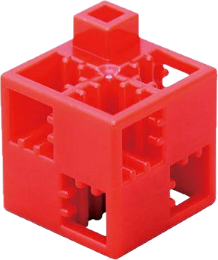 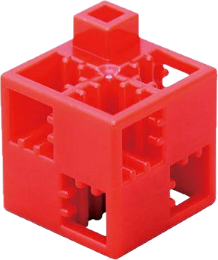 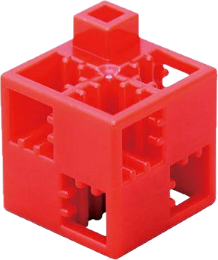 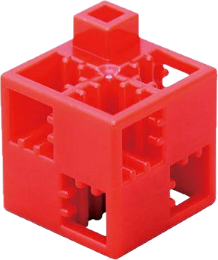 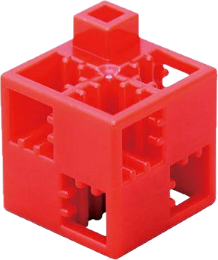 Right
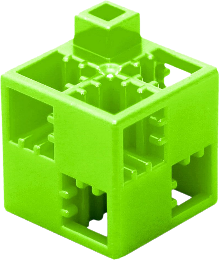 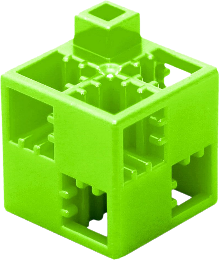 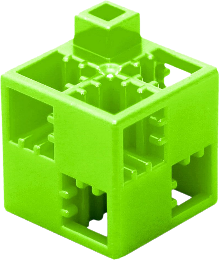 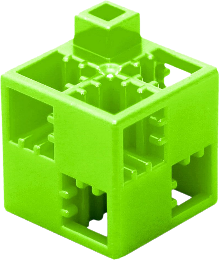 Left
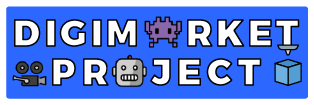 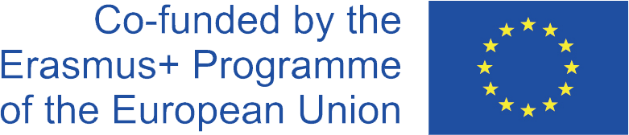 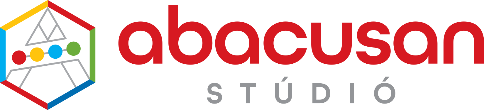 Structural similarities between animal and plant cells 7. with error - solution
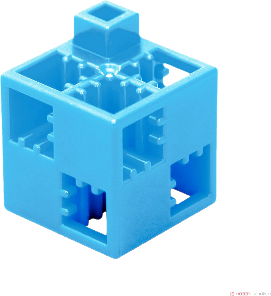 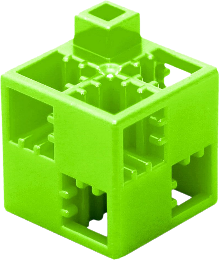 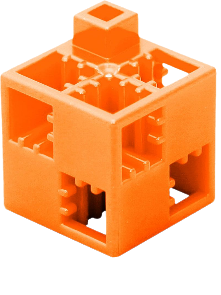 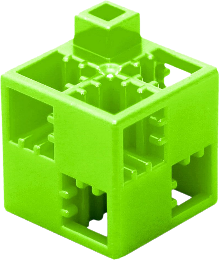 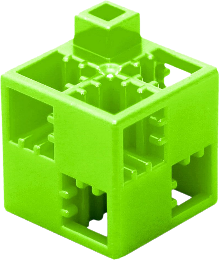 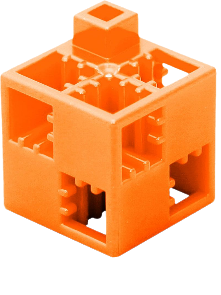 Endoplasmic reticulum 
network
Cell 
wall
Cell
membran
Up
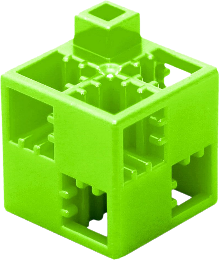 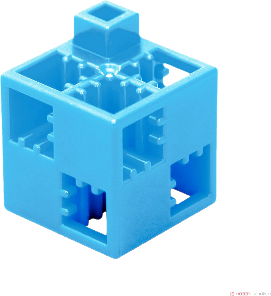 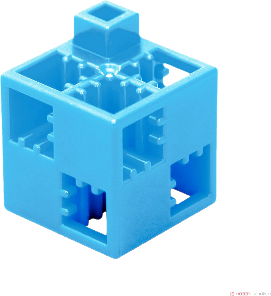 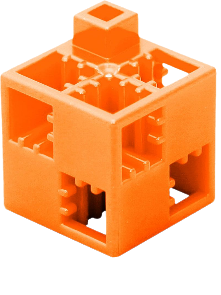 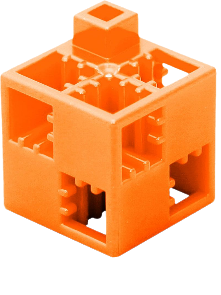 Start
Goal
Down
Liposome
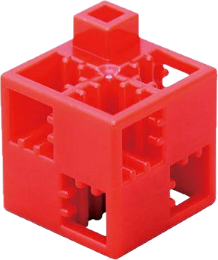 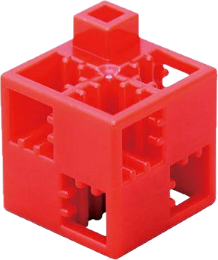 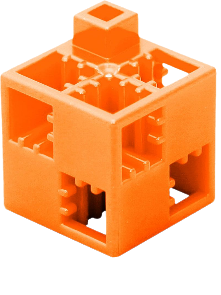 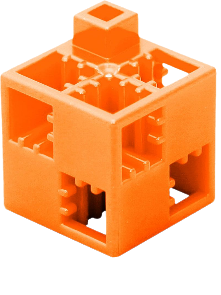 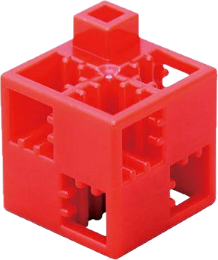 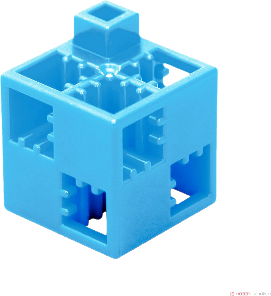 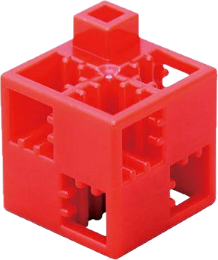 Golgi
apparatus
Right
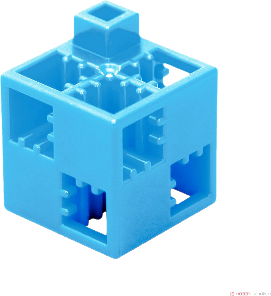 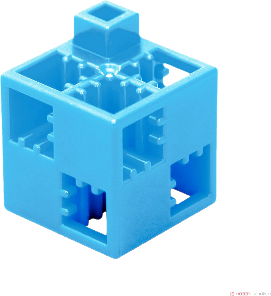 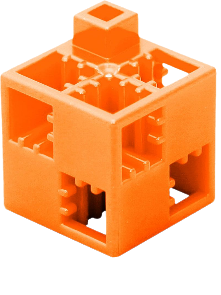 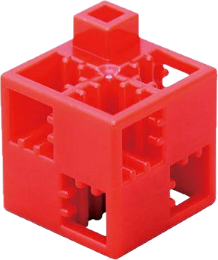 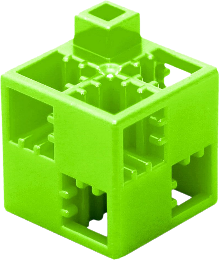 Mitochondria
Left
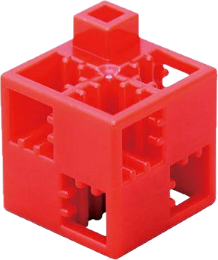 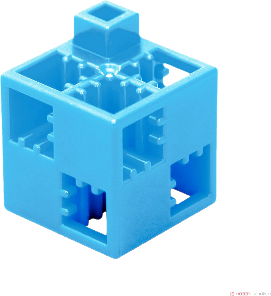 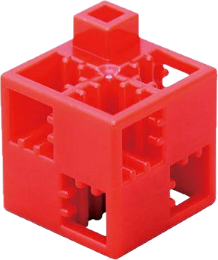 Cell nucleus
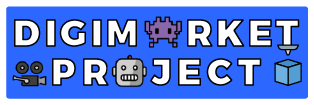 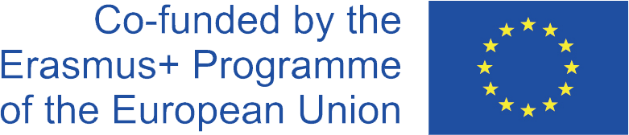 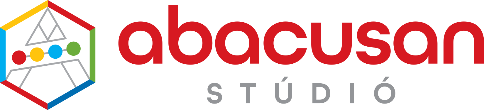 General structure of the nerve cell 8.
Labyrinth
The task:
Get from the START box to the GOAL box following the four directions (up, down, right, left), but you cannot move diagonally. Each direction is represented by a different coloured ArTeC Blocks element. You can use these to find the solution, or you can use arrows in the squares at the bottom of the page to indicate the correct path. Pass through each marked square and collect the elements associated with the path title. 
Watch:
- Avoid the field(s) containing the wrong element!
- In the case of  tracks which show some kind of process, correct order is important!
- In other cases there are several good solutions!
Cell 
nucleus
Schwann’s
cells
Cells with elongated structure
Axon
Terminals
Subcutis
(hypodermis)
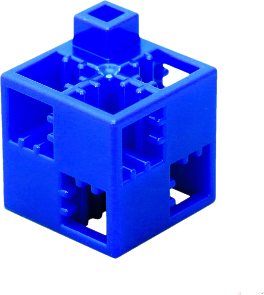 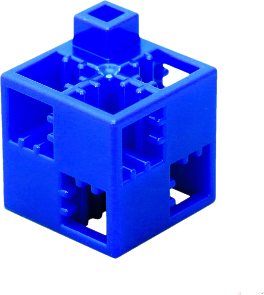 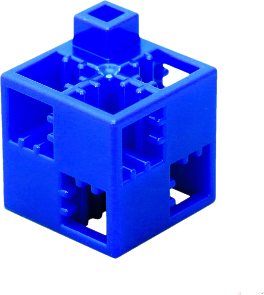 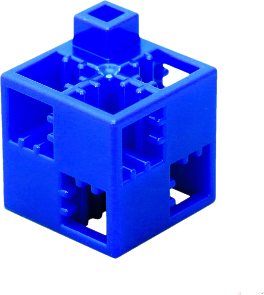 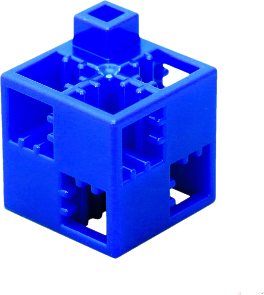 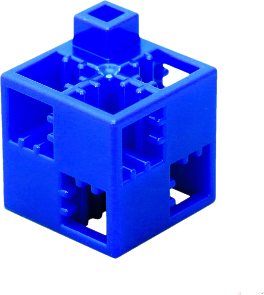 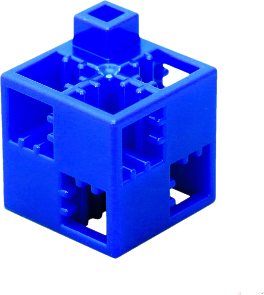 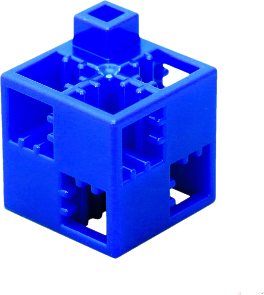 Up
Goal
Dendrites
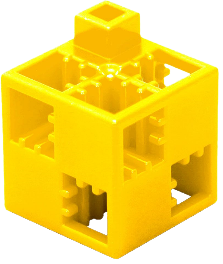 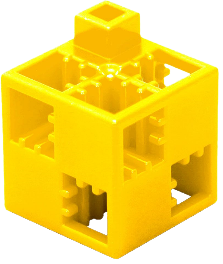 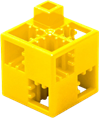 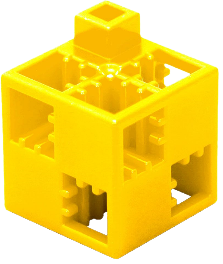 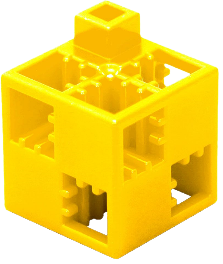 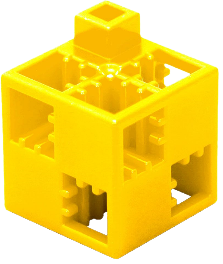 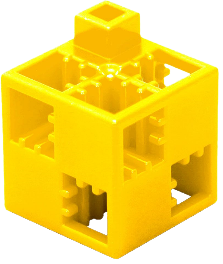 Nerve fibre bundle
Axon
Down
Start
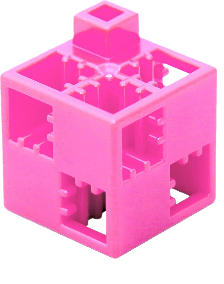 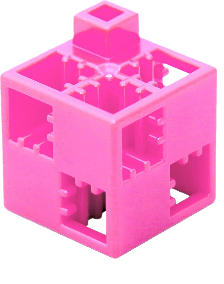 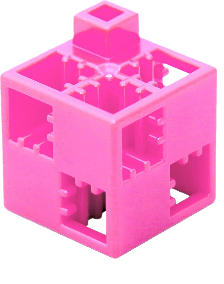 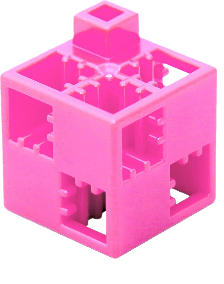 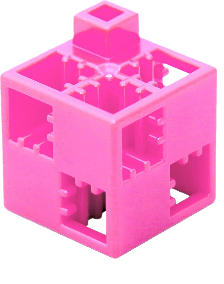 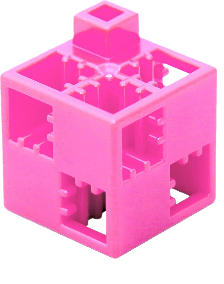 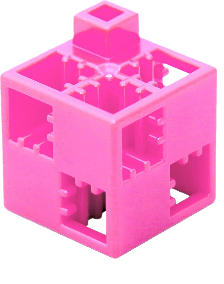 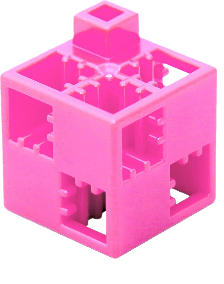 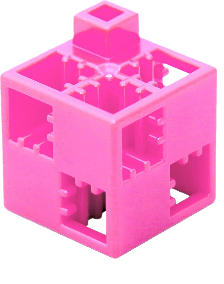 Cell Body
Right
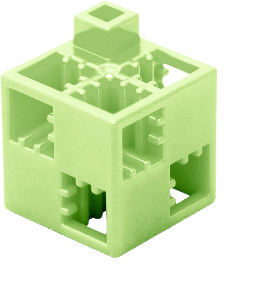 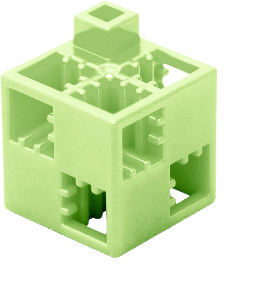 Left
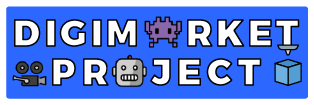 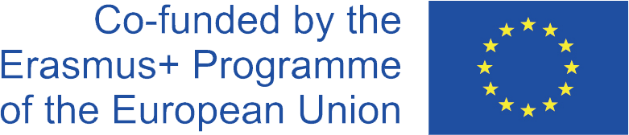 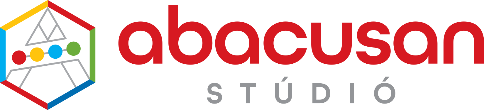 General structure of the nerve cell 8. with error - solution
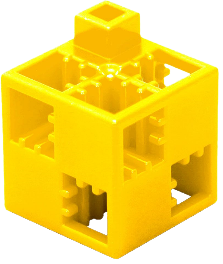 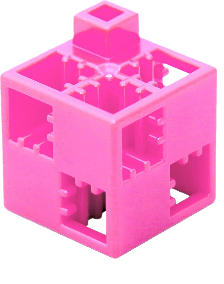 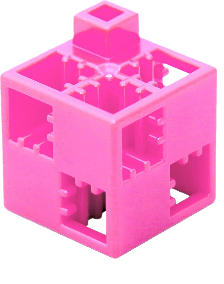 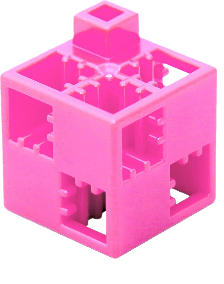 Cell 
nucleus
Schwann’s
cells
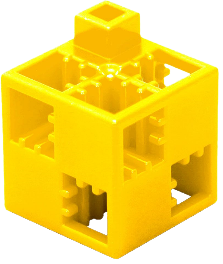 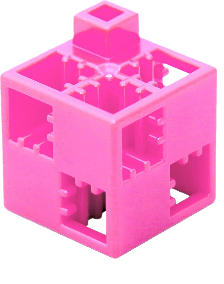 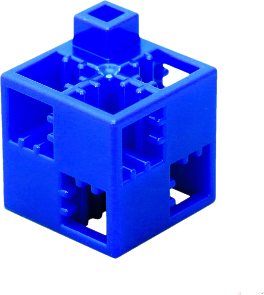 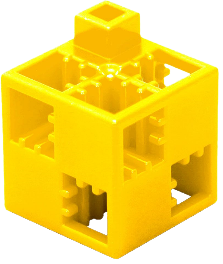 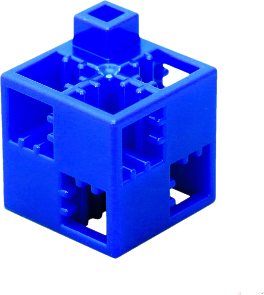 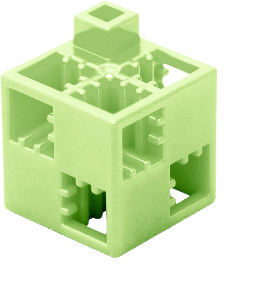 Cells with elongated structure
Up
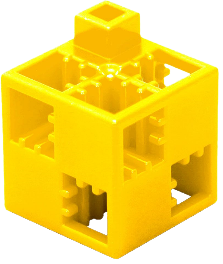 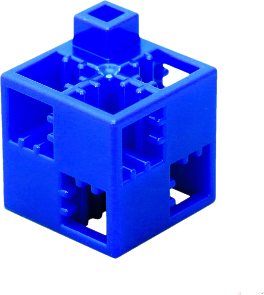 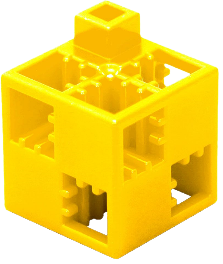 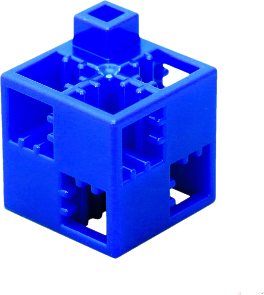 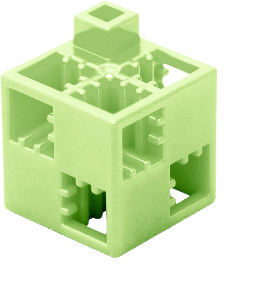 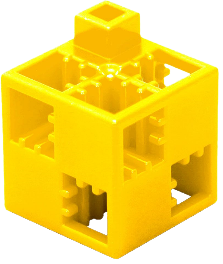 Axon
Terminals
Subcutis
(hypodermis)
Down
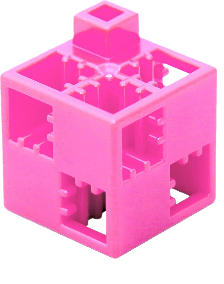 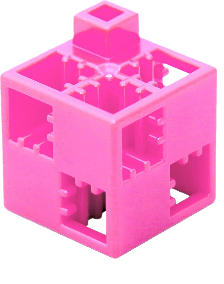 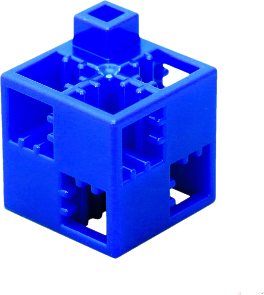 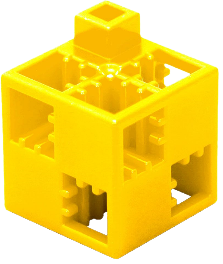 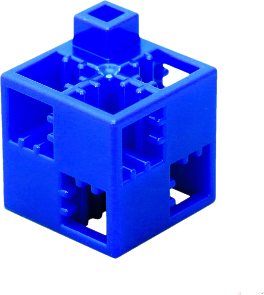 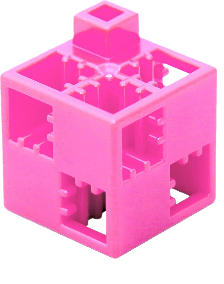 Cél
Dendrites
Goal
Right
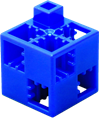 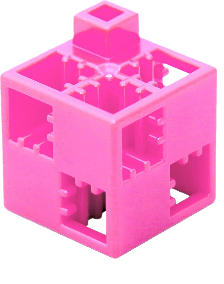 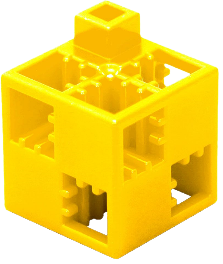 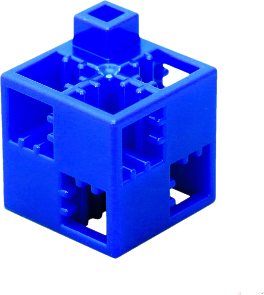 Nerve 
fibre 
bundle
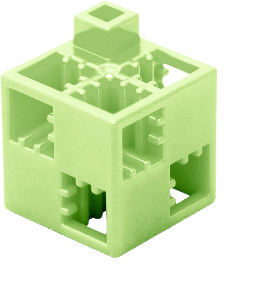 Start
Start
Axon
Left
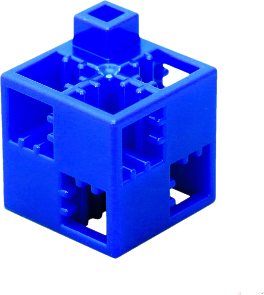 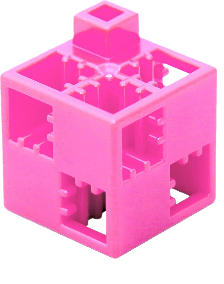 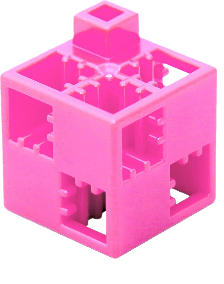 Cell Body
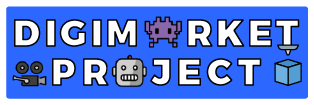 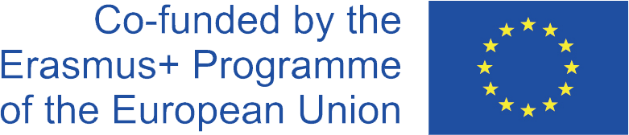 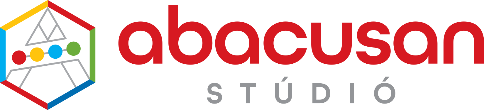 Composers of the Baroque period 1600 (1580) - 1750 9.
Labyrinth
The task:
Get from the START box to the GOAL box following the four directions (up, down, right, left), but you cannot move diagonally. Each direction is represented by a different coloured ArTeC Blocks element. You can use these to find the solution, or you can use arrows in the squares at the bottom of the page to indicate the correct path. Pass through each marked square and collect the elements associated with the path title. 
Watch:
- Avoid the field(s) containing the wrong element!
- In the case of  tracks which show some kind of process, correct order is important!
- In other cases there are several good solutions!
Antonio Vivaldi
Franz Seraph Peter Schubert
Wolfgang Amadeus Mozart
Claudio Monteverdi
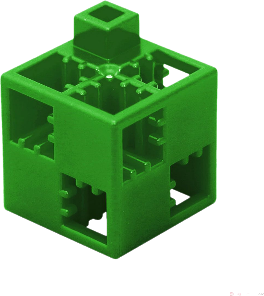 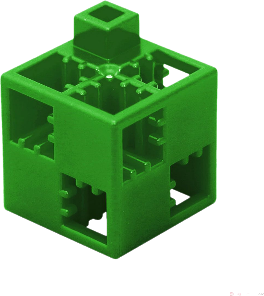 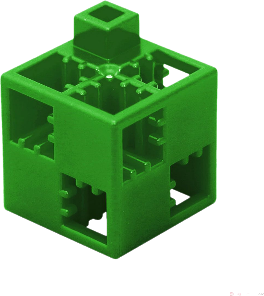 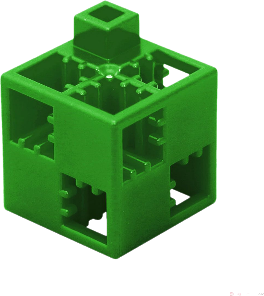 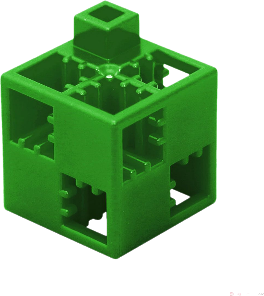 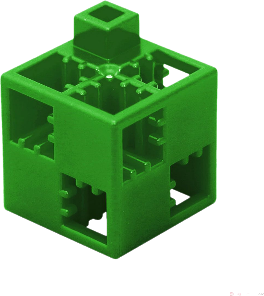 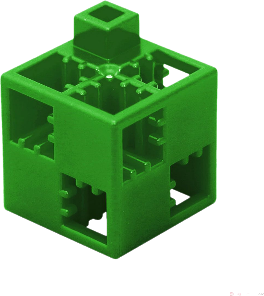 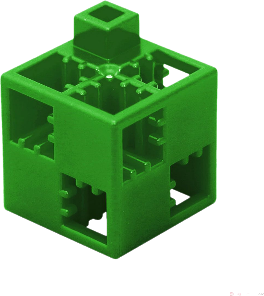 Johann Sebastian Bach
Up
Goal
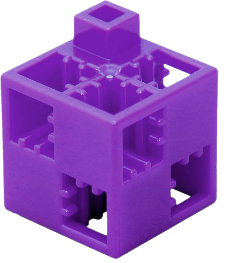 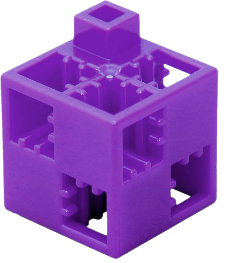 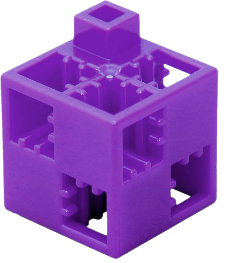 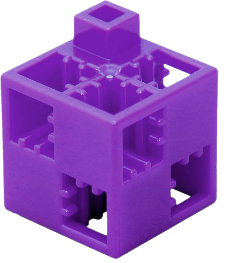 Giacomo Carissimi
Down
Start
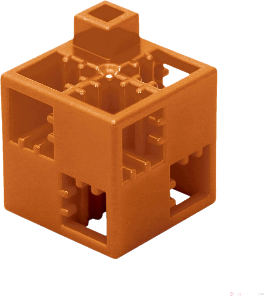 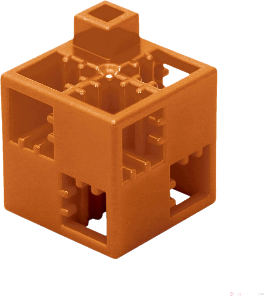 Georg 
Friedrich Händel
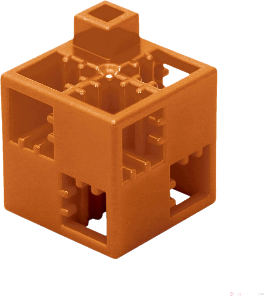 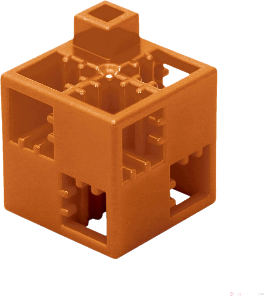 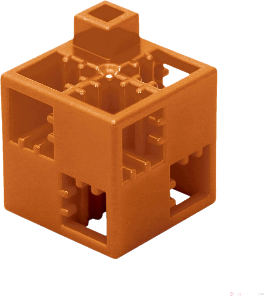 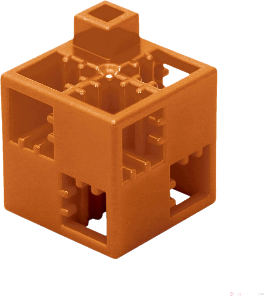 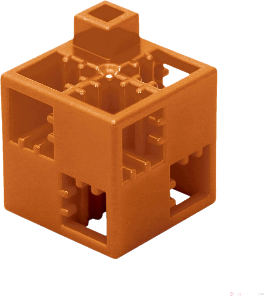 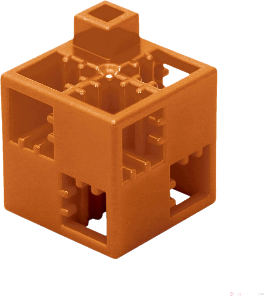 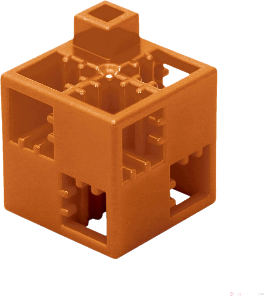 Right
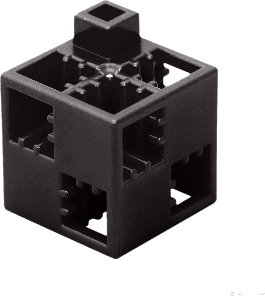 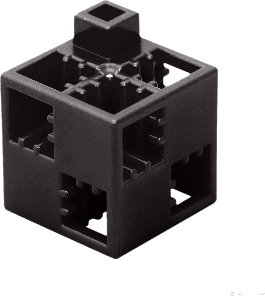 Left
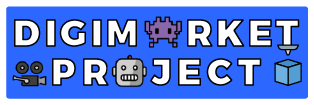 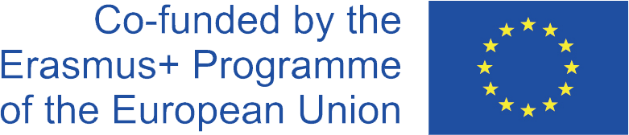 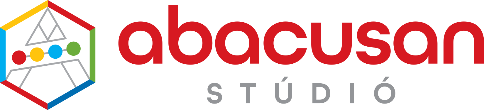 Composers of the Baroque period 1600 (1580) - 1750 9. with error - solution
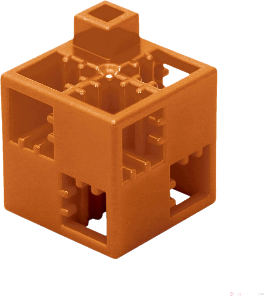 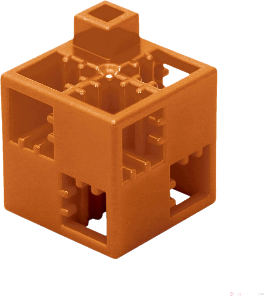 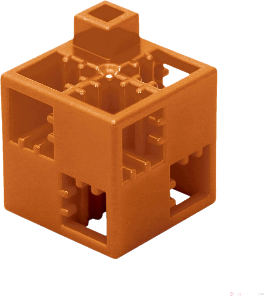 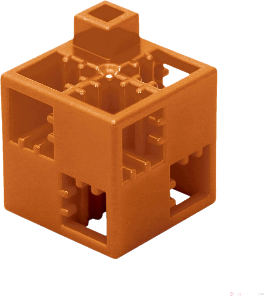 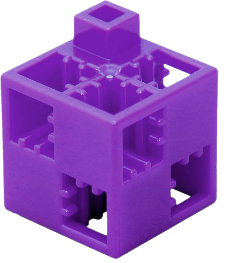 Antonio Vivaldi
Goal
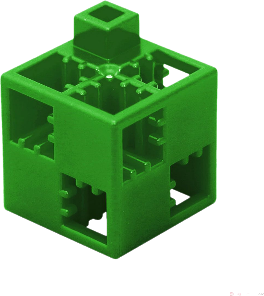 Franz Seraph Peter Schubert
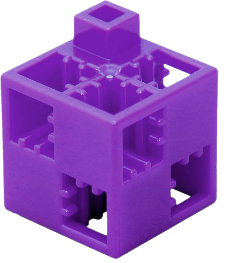 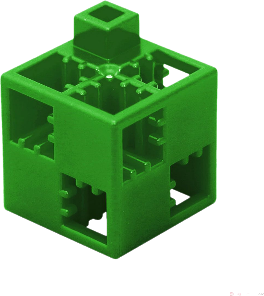 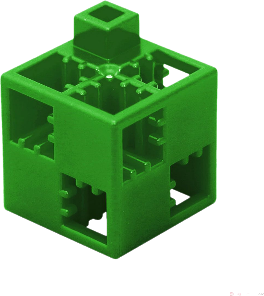 Wolfgang Amadeus Mozart
Up
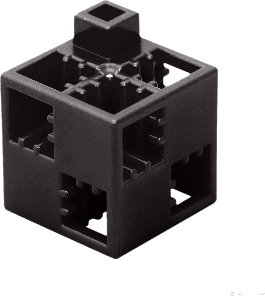 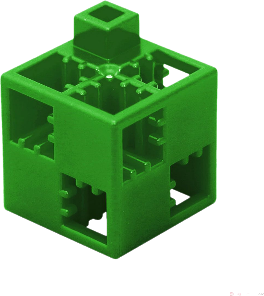 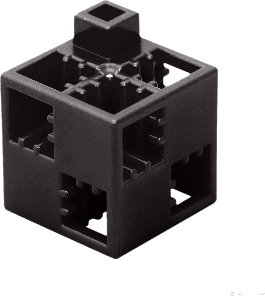 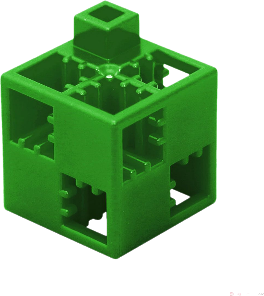 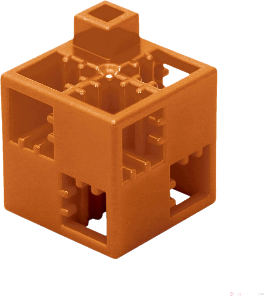 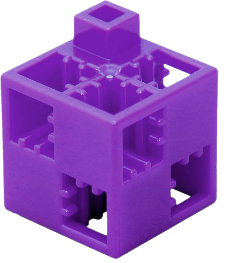 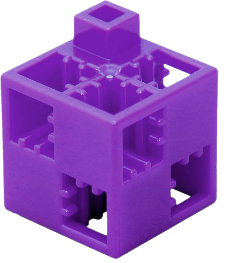 Johann Sebastian Bach
Claudio Monteverdi
Down
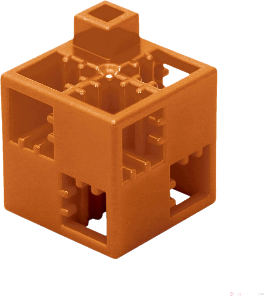 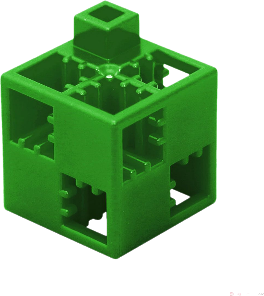 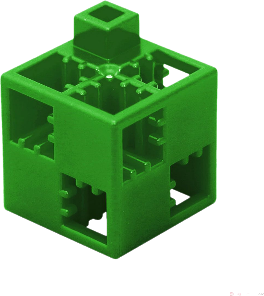 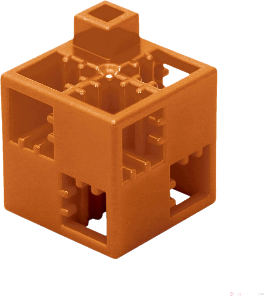 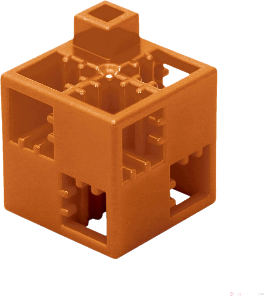 Giacomo Carissimi
Right
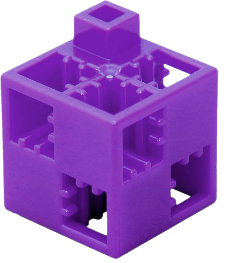 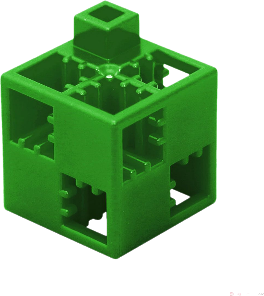 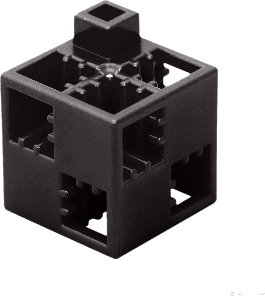 Start
Left
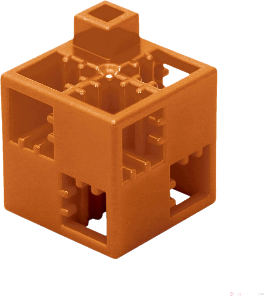 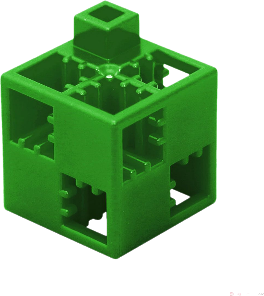 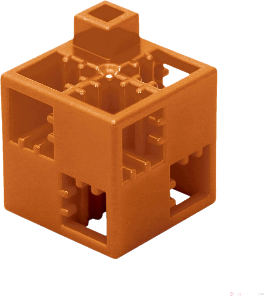 Georg 
Friedrich Händel
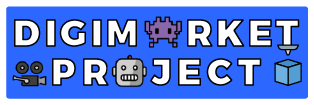 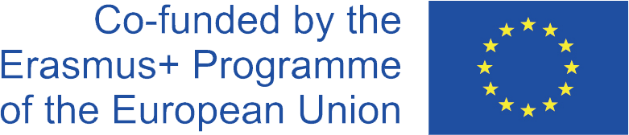 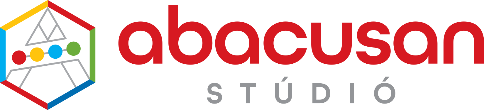 Painters of the Renaissance 10.
Labyrinth
The task:
Get from the START box to the GOAL box following the four directions (up, down, right, left), but you cannot move diagonally. Each direction is represented by a different coloured ArTeC Blocks element. You can use these to find the solution, or you can use arrows in the squares at the bottom of the page to indicate the correct path. Pass through each marked square and collect the elements associated with the path title. 
Watch:
- Avoid the field(s) containing the wrong element!
- In the case of  tracks which show some kind of process, correct order is important!
- In other cases there are several good solutions!
Raffaello Sanzio
Sandro Botticelli
Michelangelo
 di Lodovico Buonarroti Simoni
Jacopo Tintoretto
Goal
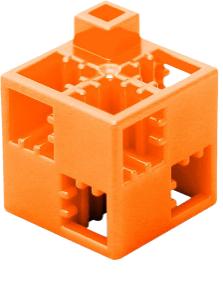 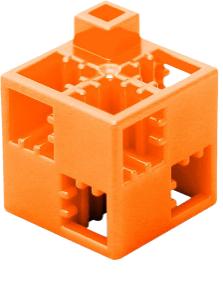 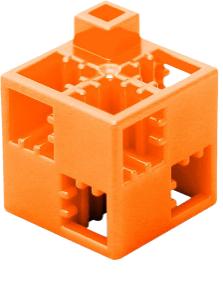 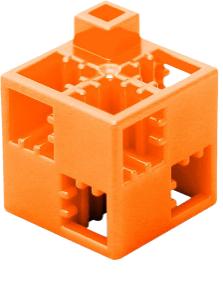 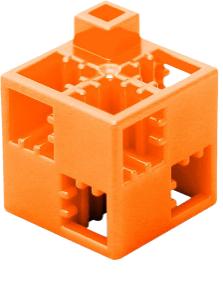 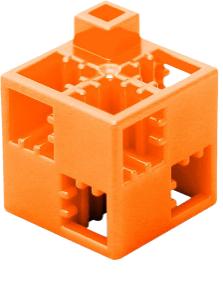 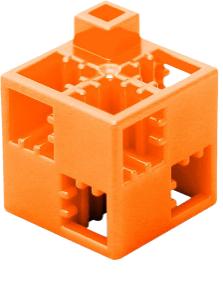 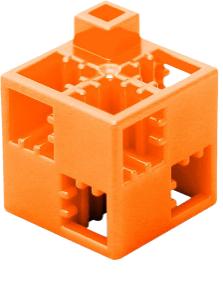 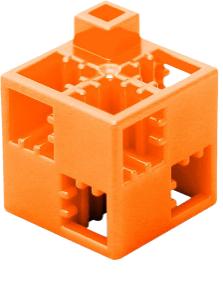 Sir 
Peter Paul Rubens
Leonardo di ser Piero da Vinci
Michelangelo Merisi da Caravaggio
Up
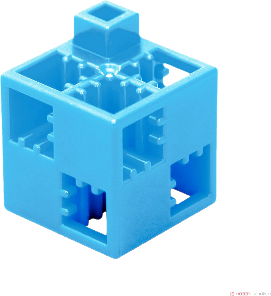 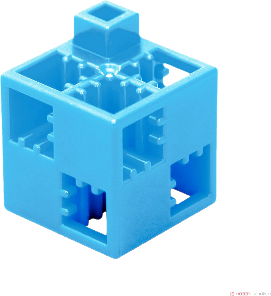 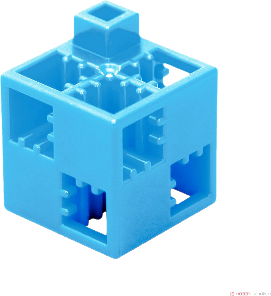 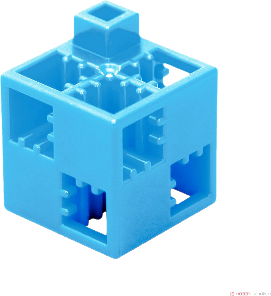 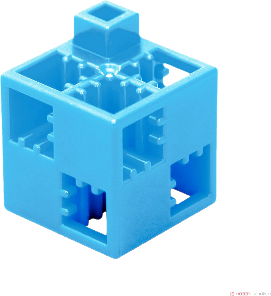 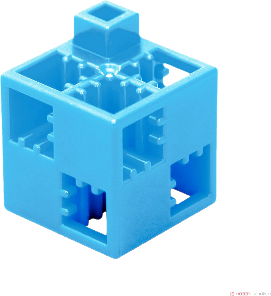 Tiziano Vecellio
Down
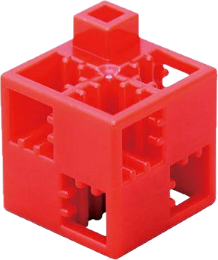 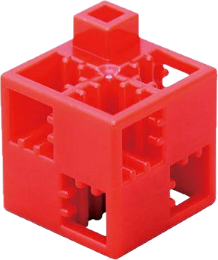 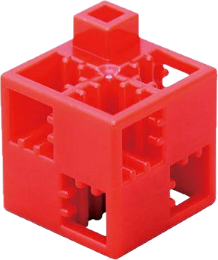 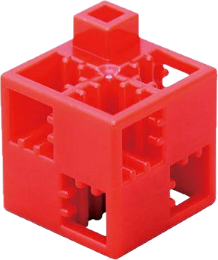 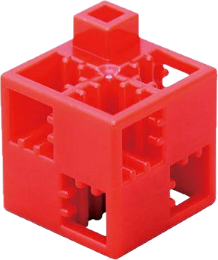 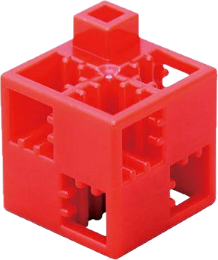 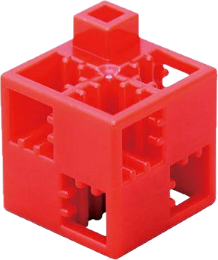 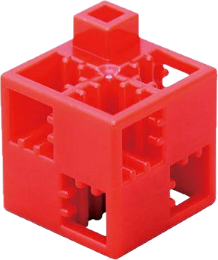 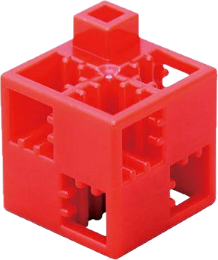 Jean Fouquet
Start
Right
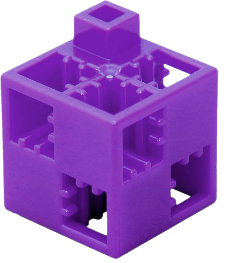 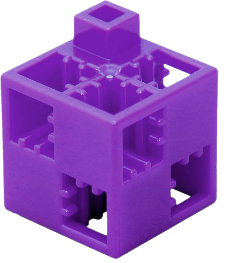 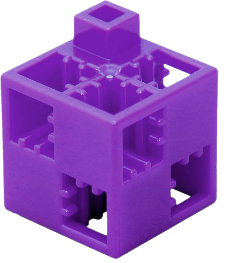 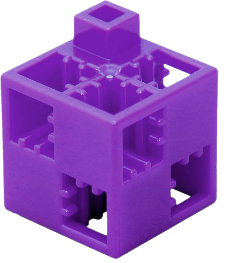 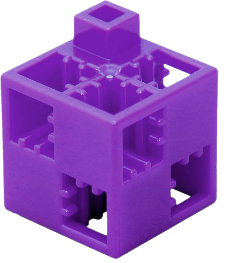 Left
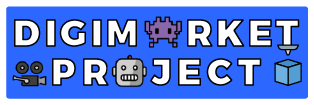 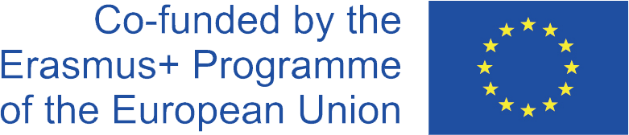 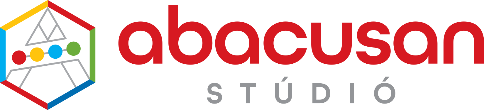 Painters of the Renaissance 10. with error - solution
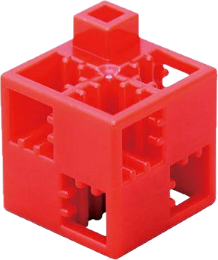 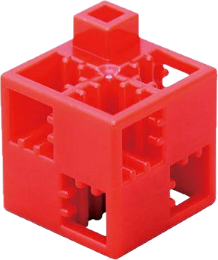 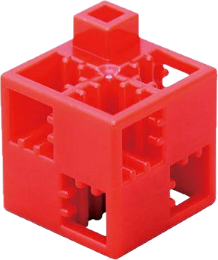 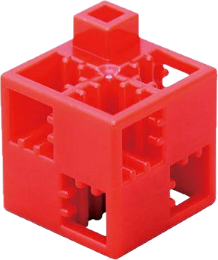 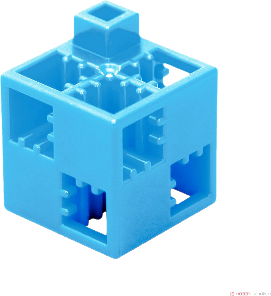 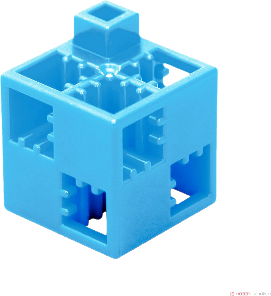 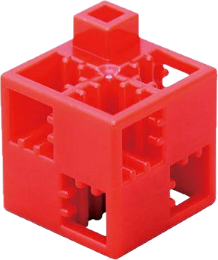 Sandro Botticelli
Raffaello Sanzio
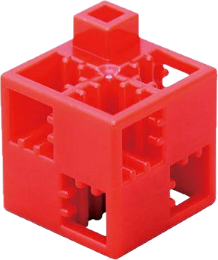 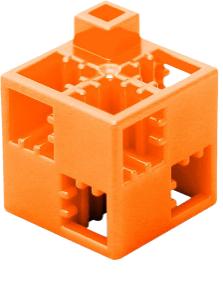 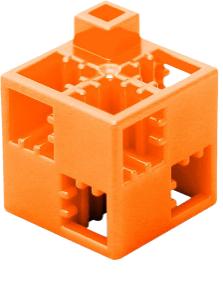 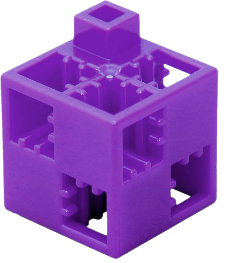 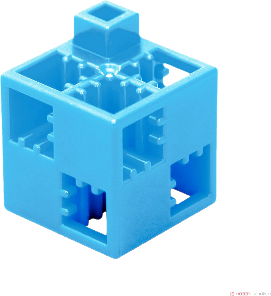 Michelangelo
 di Lodovico Buonarroti Simoni
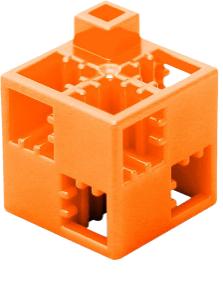 Up
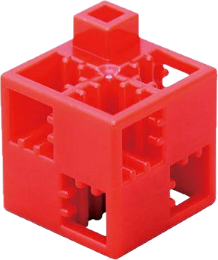 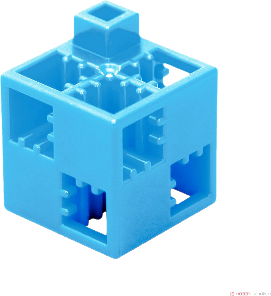 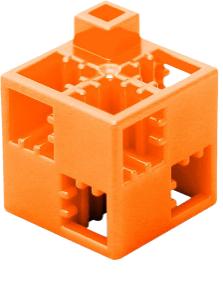 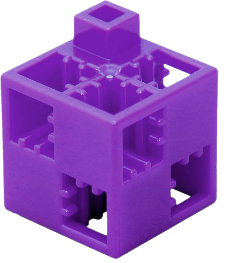 Jacopo Tintoretto
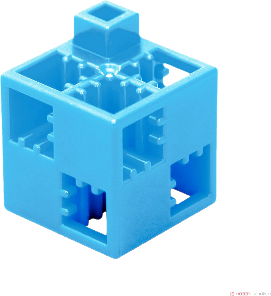 Goal
Down
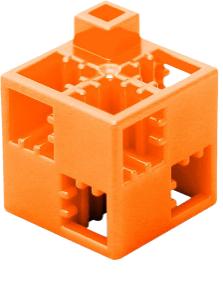 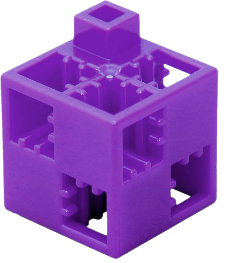 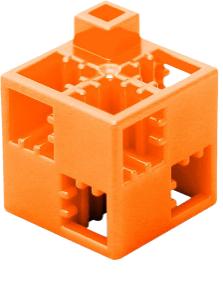 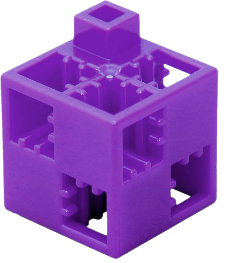 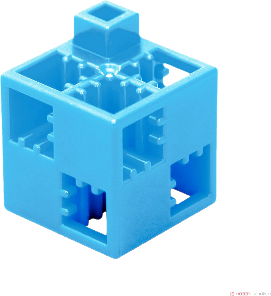 Sir 
Peter Paul Rubens
Leonardo di ser Piero da Vinci
Michelangelo Merisi da Caravaggio
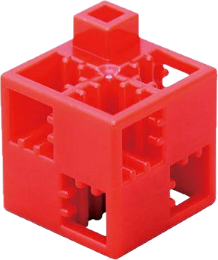 Right
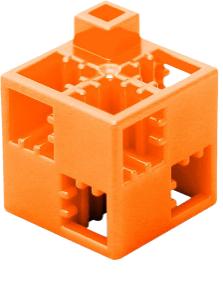 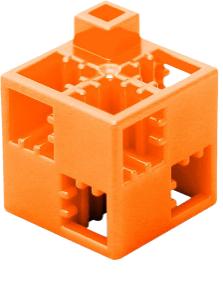 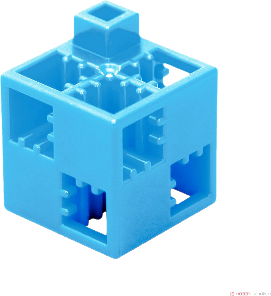 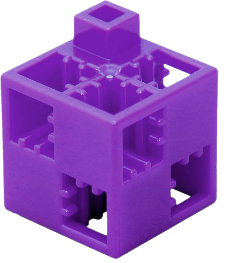 Tiziano Vecellio
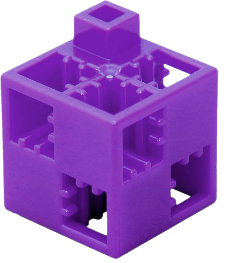 Left
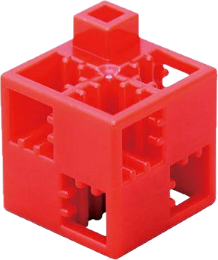 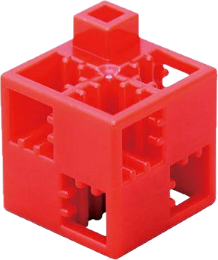 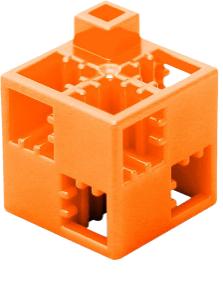 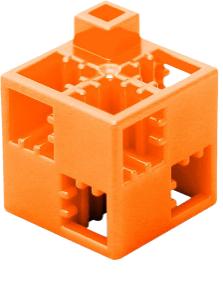 Jean Fouquet
Start
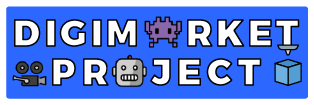 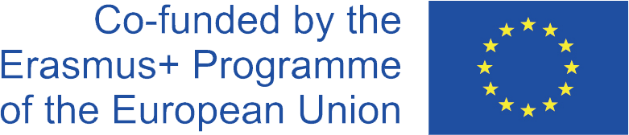 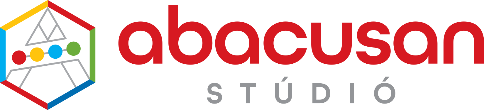